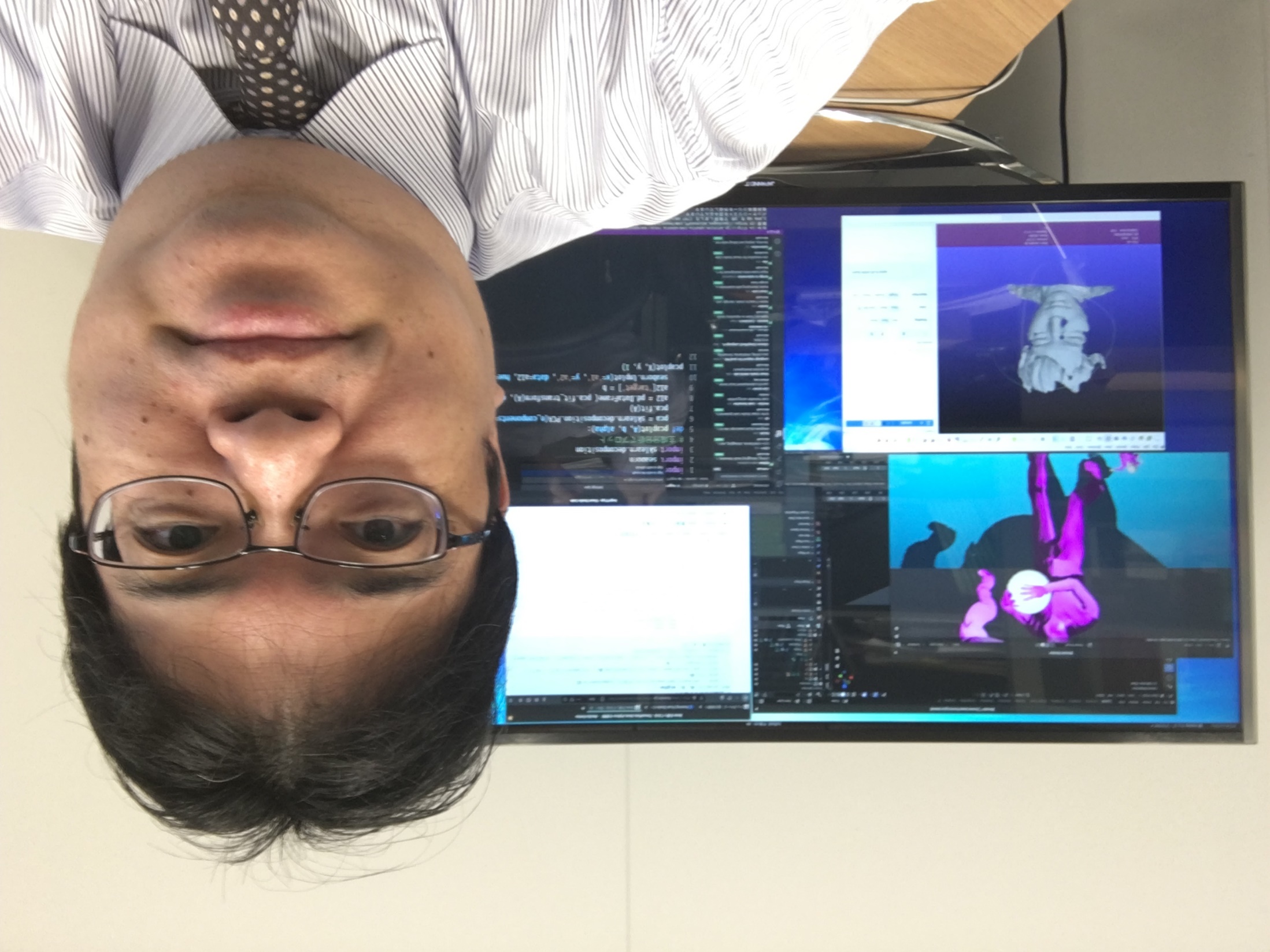 pi-1. プログラミング入門：Java言語の基礎と実行環境の理解
トピックス：プログラミング，Java Tutor での Java プログラム実行，GDB online での Java プログラム実行，計算誤差，さまざまなプログラミング言語
URL: https://www.kkaneko.jp/pro/pi/index.html
（Java の基本，スライド資料とプログラム例）
金子邦彦
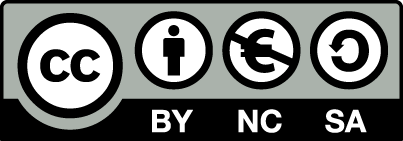 1
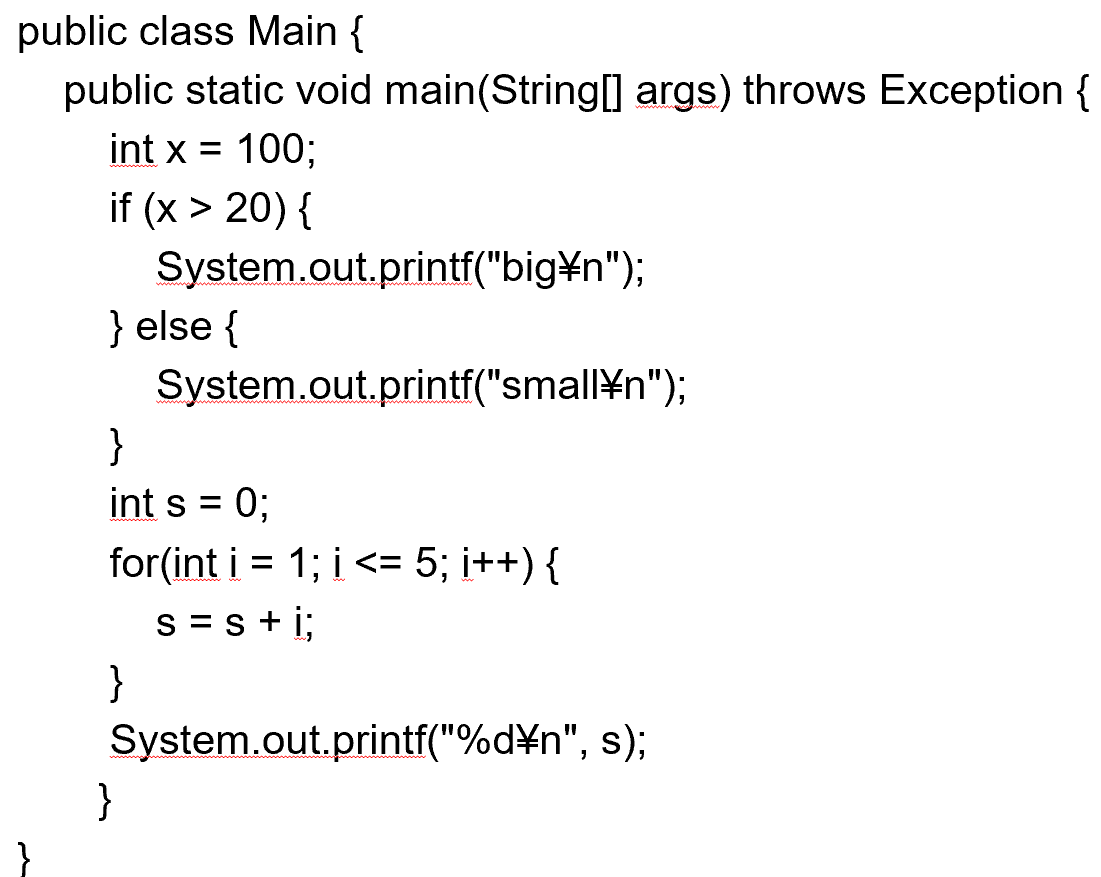 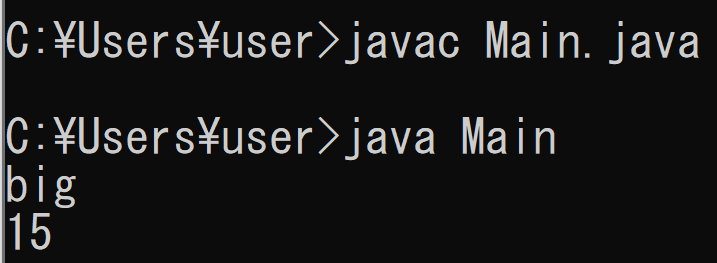 Java プログラム実行のためのコマンド
と実行結果
Java プログラムの
ソースコード
public class Main {
    public static void main(String[] args) throws Exception {
        int x = 100;
        if (x > 20) {
            System.out.printf("big\n");
        } else {
            System.out.printf("small\n");
        }
        int s = 0;
        for(int i = 1; i <= 5; i++) {
            s = s + i;
        }
        System.out.printf("%d\n", s);
       }
}
x = 100
if (x > 20):
    print("big")
else:
    print("small")
s = 0
for i in [1, 2, 3, 4, 5]:
    s = s + i
print(s)
#include <stdio.h>
int main(void){
    int x, s, i;
    x = 100;
    if (x > 20) {
        printf("big\n");
    } else {
        printf("small\n");
    }
    s = 0;
    for(i = 1; i <= 5; i++) {
        s = s + i;
    }
    printf("%d\n", s);
    return; 
}
Python
Java
C
さまざまな
プログラミング言語
2
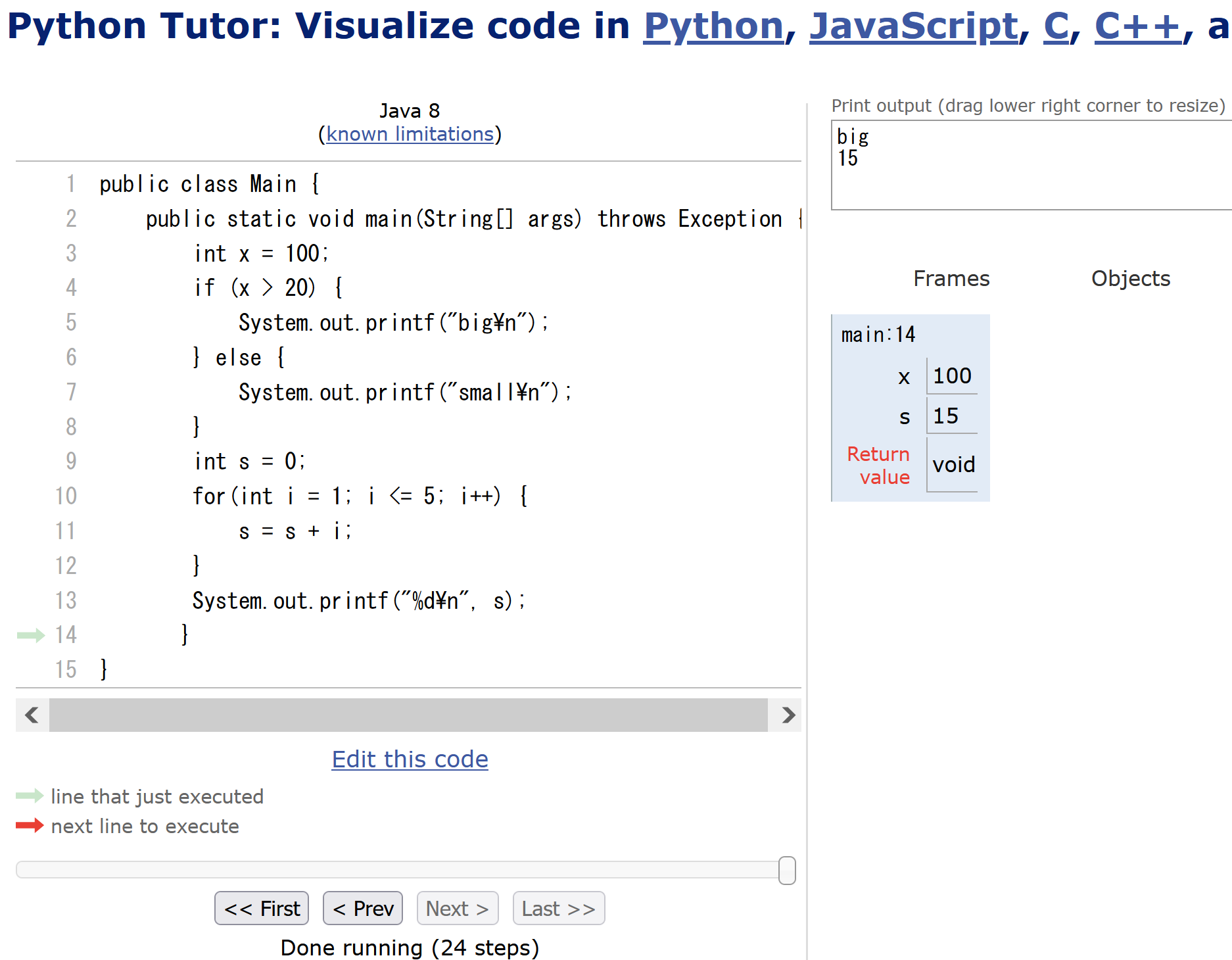 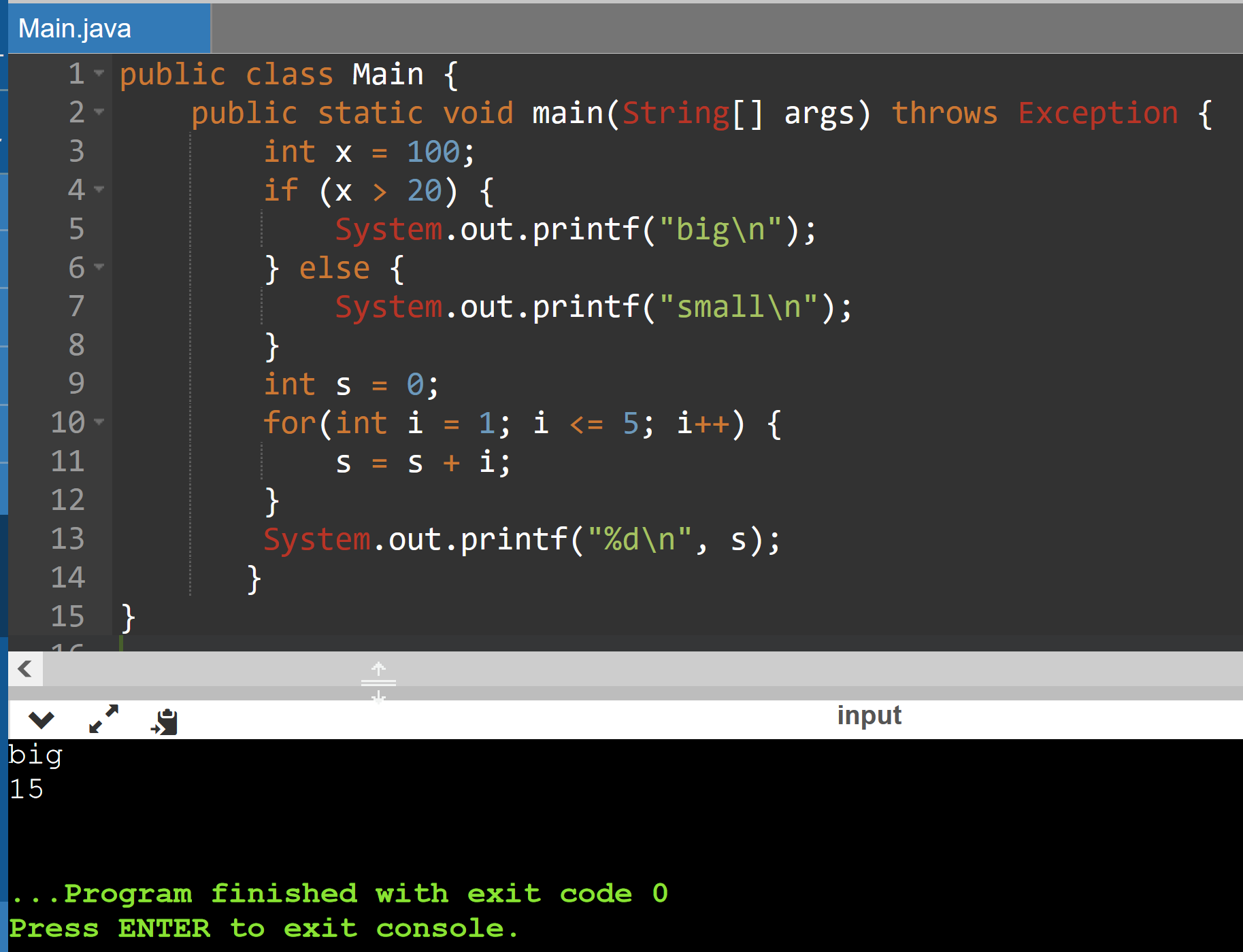 オンラインでの Java プログラム
実行（Java Tutor を使用）
オンラインでの Java プログラム
実行（GDB online を使用）
コンピュータは便利なものであるが，コンピュータを使うからといって，計算が完璧に正確というわけではない
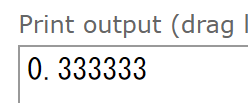 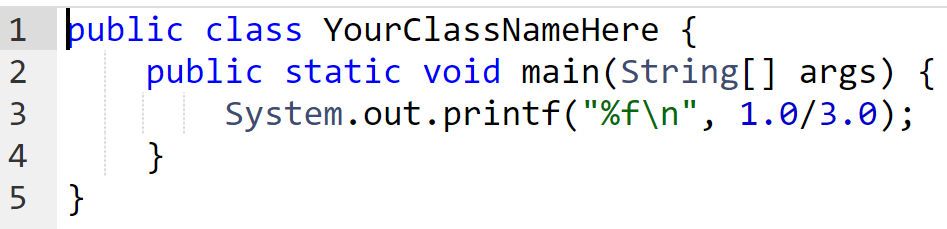 プログラム
実行結果
3
アウトライン
各自、資料を読み返したり、課題に取り組んだりも行う
4
この授業では、Java を用いて基礎を学び、マスターする
1-1. プログラミング
5
プログラム
コンピュータは，プログラムで動く

プログラムを設計，制作することはクリエイティブである
6
① さまざまなアプリ
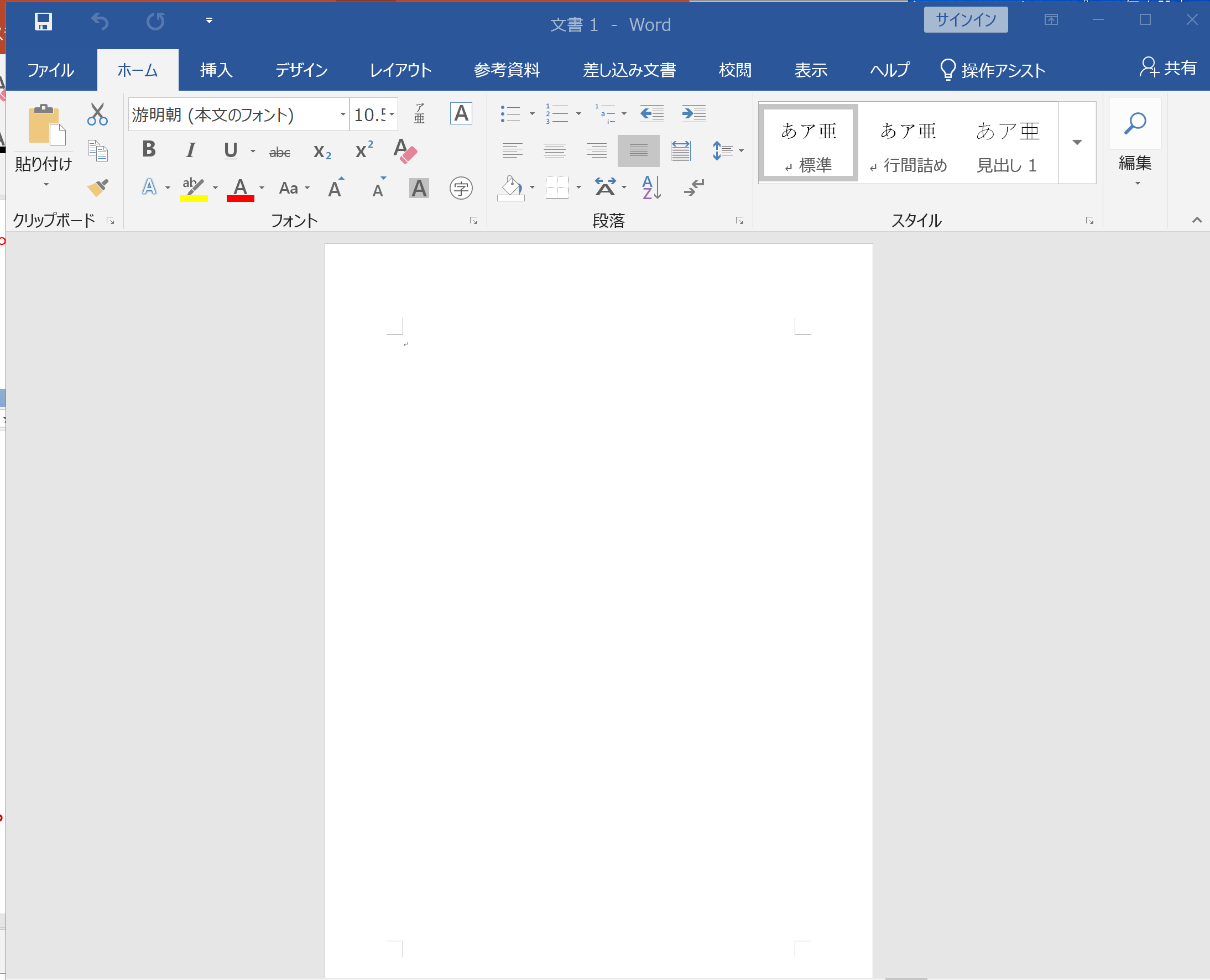 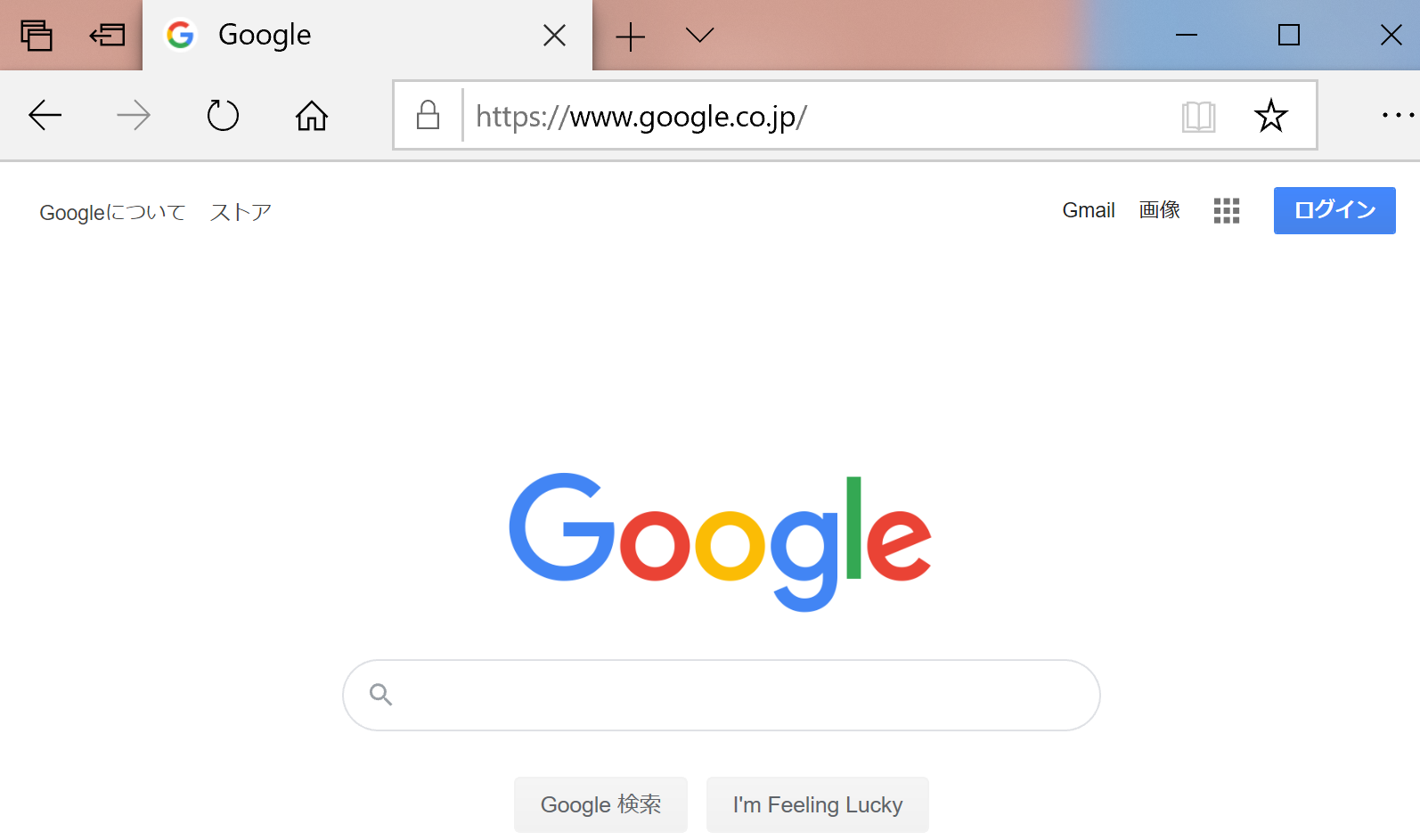 Web ブラウザ
ワープロ
（マイクロソフト・ワード）
アプリでは，プログラムが動いている
7
②　コンピュータを細かくコントロール
人工知能のプログラム
（Python 言語）

ニューラルネットワークを
作成している
8
③　コンピュータどうしがつながるときもプログラムが必要
プログラム
プログラム
ネットワーク
利用者
コンピュータ
利用者
利用者
サーバ（サービスを提供する
ITシステム）
プログラム
プログラム
9
プログラミング (programming)
コンピュータは、プログラムで動く
プログラミングは、プログラムを設計、製作すること
何らかの作業を、コンピュータで実行させるために行う
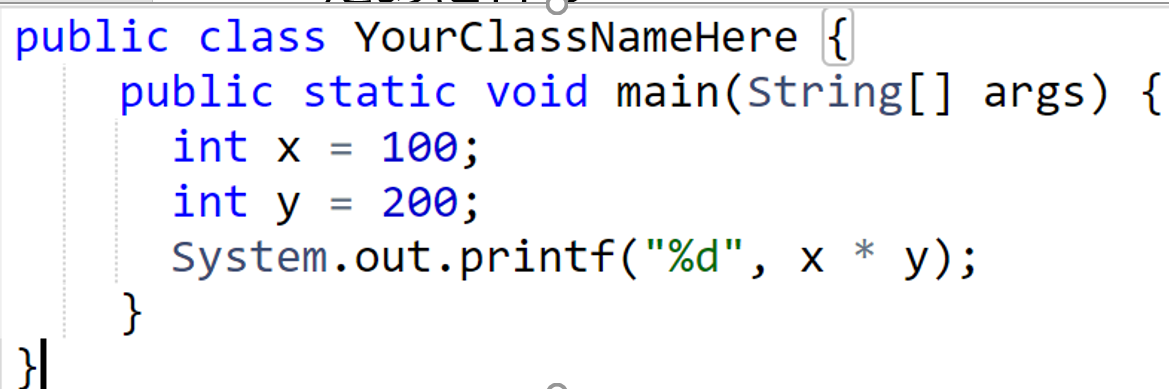 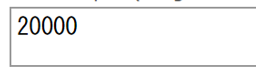 プログラムの
実行結果
プログラムの
ソースコード
（Java 言語）
10
ソースコード (source code)
プログラムを，何らかのプログラミング言語で書いたもの
「ソフトウエアの設計図」ということも．
　人間も読み書き，編集できる
public class YourClassNameHere {
    public static void main(String[] args) {
        int x = 100;
        int y = 200;
        System.out.println(x + y);
    }
}
100 × 200 を計算する Java 言語プログラム
11
プログラムが役に立つ理由
① プログラム次第で，様々な処理が可能．

② プログラムは，コンピュータでの様々な処理を自動化する

③ プログラムのソースコードは，作業記録としても使うことができる．いつでも再現できる．

④ プログラム中の値などを変えて再実行も簡単
12
プログラミングで気を付けること
① コンピュータにも，できないことがある
② コンピュータを使うからといって，計算が完璧に正確というわけではない
③ 人間がプログラムを作るとき，書き間違い，勘違い，思い込みなどによるミスがありえる．
④ 「プログラムが期待通りに動いているか」のテストが重要
⑤ ミスを減らすためにも，「やりたいこと」を１回書いて済ませることが大切．次のようなさまざまな手段がある
抽象化
標準ライブラリ
クラス階層
⑥ 問題をコンピュータで解くとき，解くべき問題を深く理解した上で，必要に応じて，算法（アルゴリズム）を活用する
13
1-2. Java プログラムの実行方法
14
プラットフォームとは
もともとは、大地、乗り降り場等の意味

IT では、ソフトウエア等を動作させるのに必要な機器やソフトウエアのこと

	Windows 10 + パソコン
	Max OS X + パソコン
	Linux + サーバコンピュータ
	Android + スマホ
15
Java 言語の良さ
さまざまなプラットフォームで、同じプログラムが動く（プラットフォーム非依存）

私の見解
・Java の登場前は，「違うプラットフォームで動かすときは、プログラムの書き替えが必要」なのが常識
・Java の登場により，これが変化．人気の理由
・インターネットの普及により，Windows, Linux 等がミックスして動く IT システムが当たり前．Java は便利に利用できる．
16
Java 言語の特徴
さまざまなプラットフォームで、同じプログラムが動く（プラットフォーム非依存）

オブジェクト指向のプログラミング言語である

標準ライブラリ（標準機能として備わっているライブラリ）が充実している

C++言語と書き方が類似
Java のことを「C++ の改良」という人も
17
Java のプログラムを動かすには
Java のソースコード
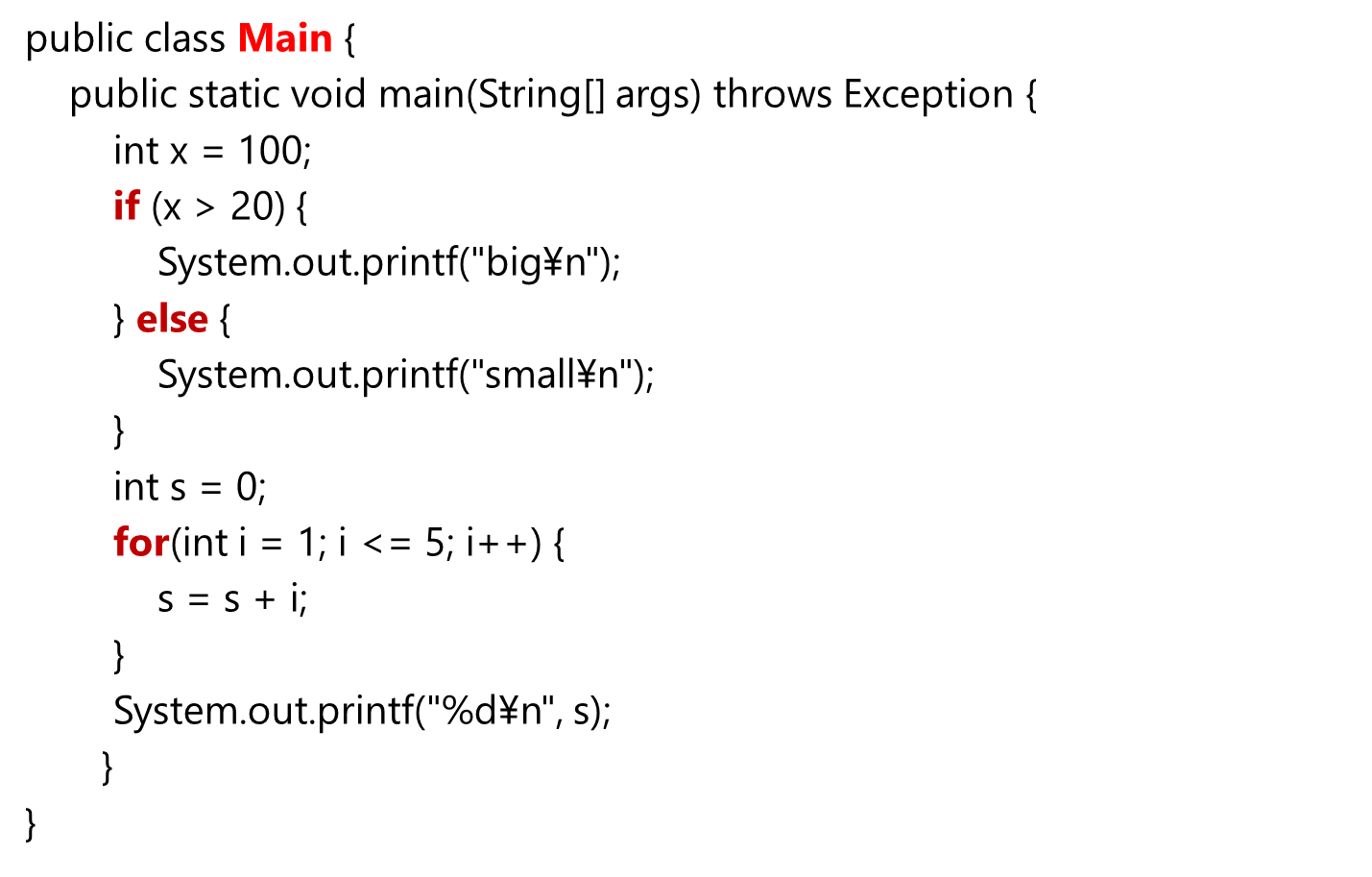 バイトコード
コンパイル
（ビルド）
自動結合
Java 仮想マシン
ファイル名: Main.java
標準ライブラリ
全部がそろって，
１つのアプリケーション
コンパイル（ビルド）は、
ソースコードをバイトコードに
変換する操作
これで，プラットフォーム
非依存を達成
18
Java のプログラムのコンパイル（ビルド）と実行
Java のソースコード
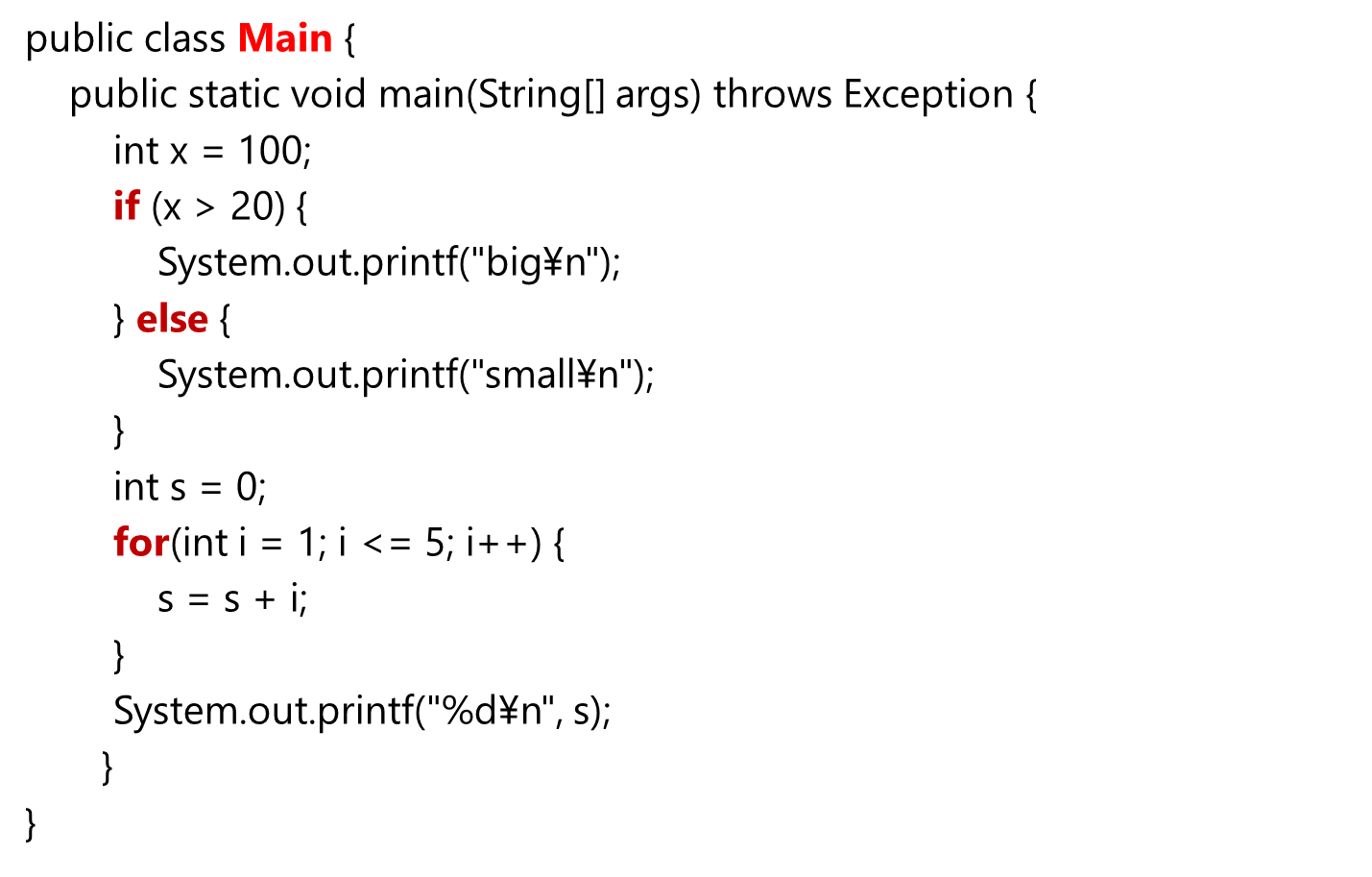 Java のルール
Java のアプリケーションを起動すると，main メソッドが実行される
ファイル名: Main.java
javac は、コンパイル（ビルド）を行うコマンド
java はアプリケーションの起動を行うコマンド
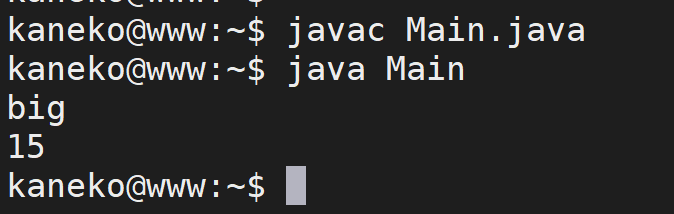 19
1-3. オンライン開発環境
20
プログラム開発環境
プログラム開発環境は，プログラミングにおけるさまざまなことを支援する機能をもったプログラム
プログラムの作成，編集（エディタ）
プログラム中の誤り（バグ）の発見やテストの支援（デバッガ）
プログラムの実行
マニュアルの表示
プログラムが扱うファイルのブラウズ
プログラムの配布（パッケージ機能など），共有，共同編集
バックアップ，バージョン管理

これらが簡単に行えるようになる
21
オンラインのプログラム開発環境
プログラム開発環境の操作は，ウエブブラウザでできる
自分のパソコンに，特別なソフトをインストールする必要がない
機能制限がある場合が多い
利用登録の有無と内容，利用条件，料金については，利用者で確認のこと
22
プログラム作成ができるウエブサービス（オンラインの開発環境）の例 ①
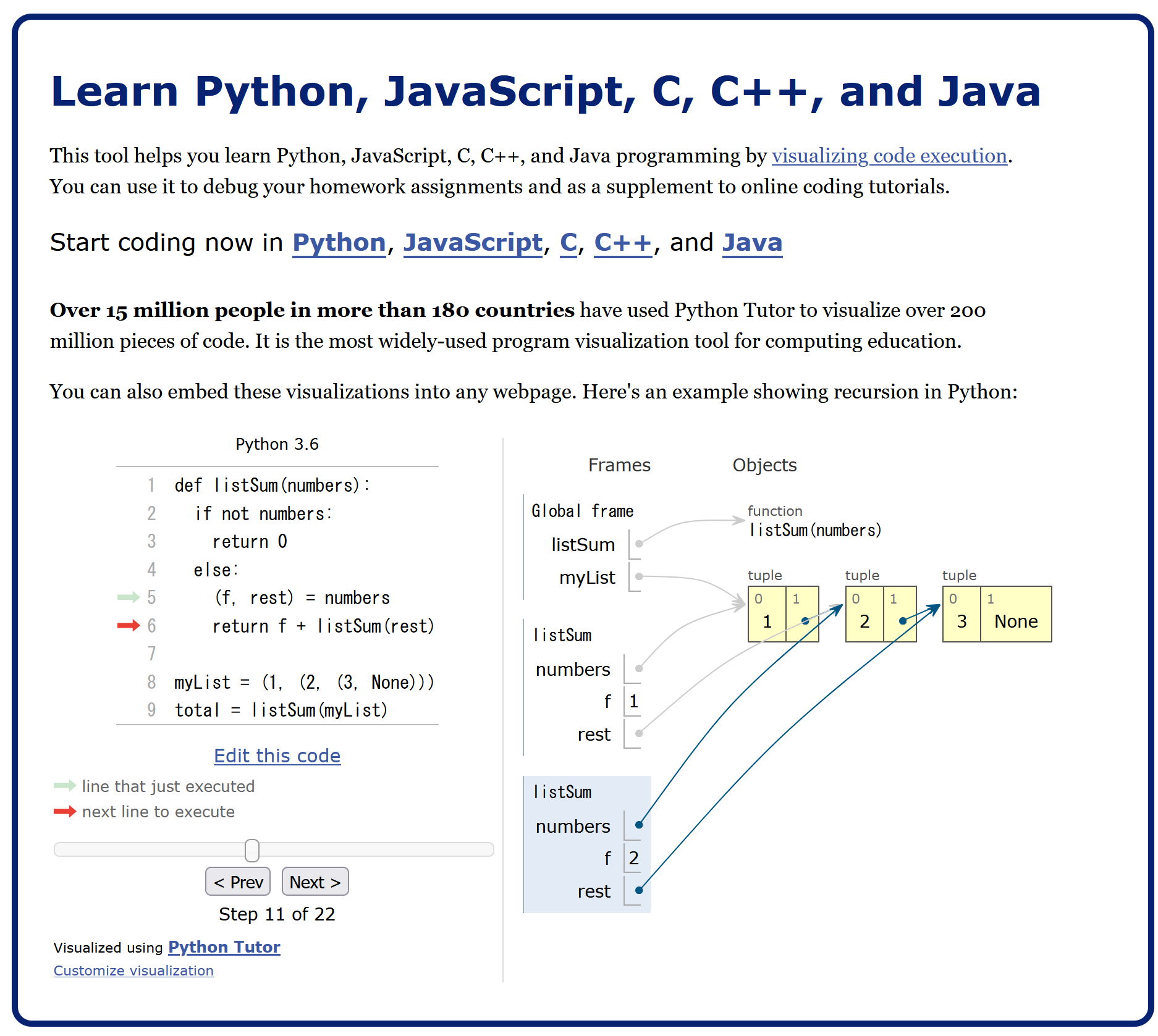 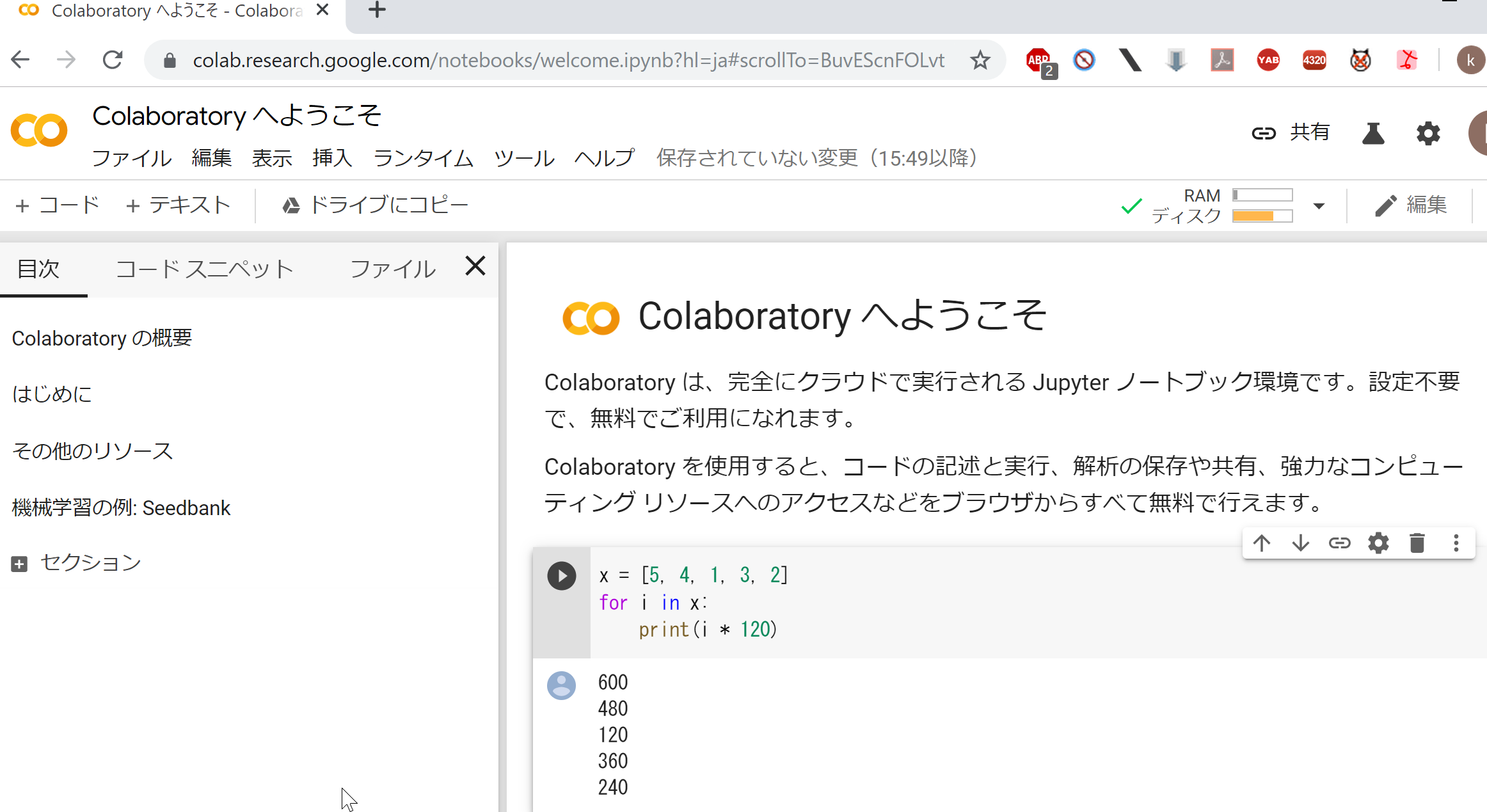 Google Colaboratory
Python の開発環境
多数のパッケージがインストール済み
ノートブックにより、記録が簡単に残せる．ビジュアルな表示も簡単に可能
プログラムの共有も簡単
Java Tutor
Python, JavaScript, C, C++, Java
ステップ実行、オブジェクトの表示がビジュアルに
https://colab.research.google.com/
23
https://pythontutor.com/
プログラム作成ができるウエブサービス（オンラインの開発環境）の例 ②
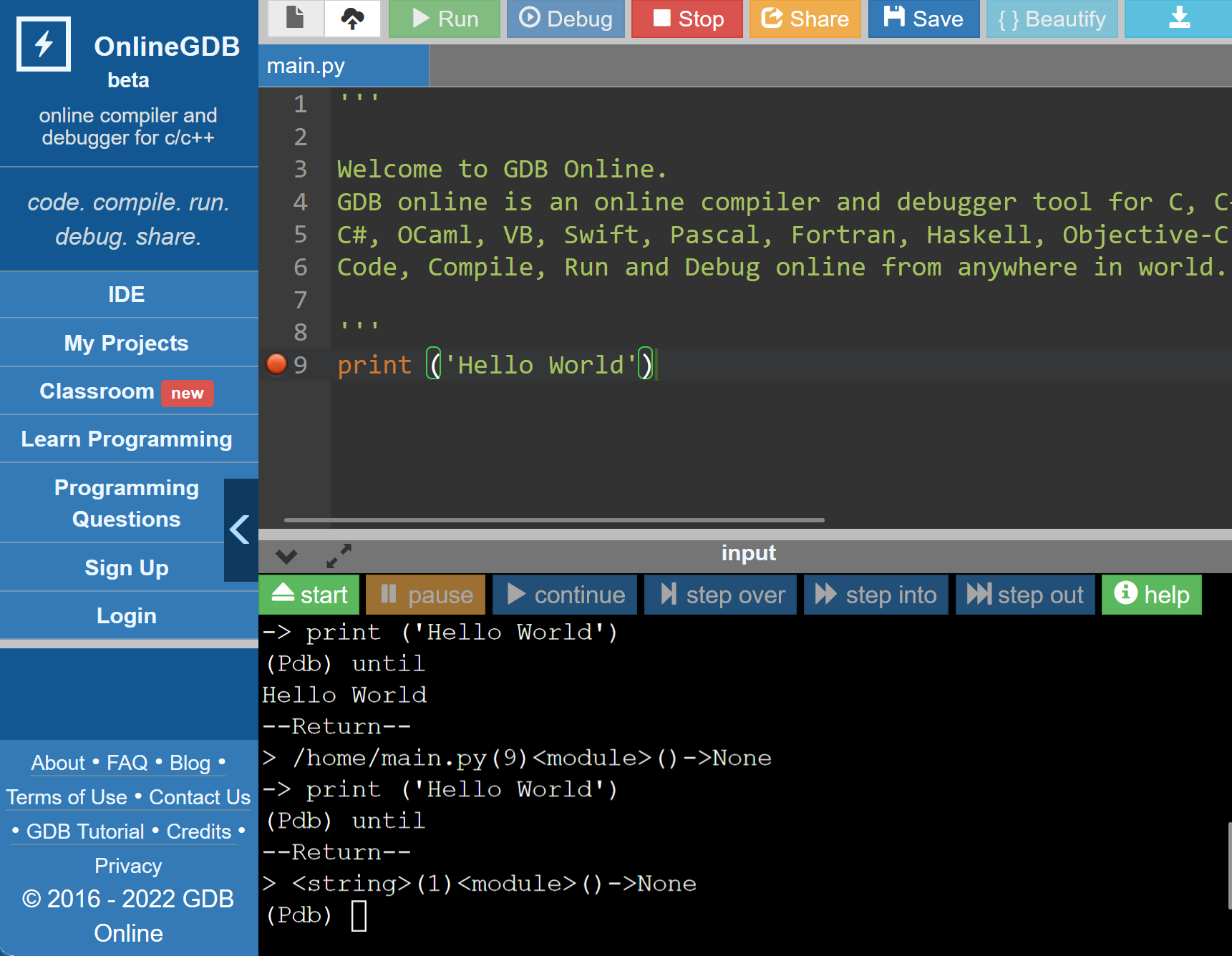 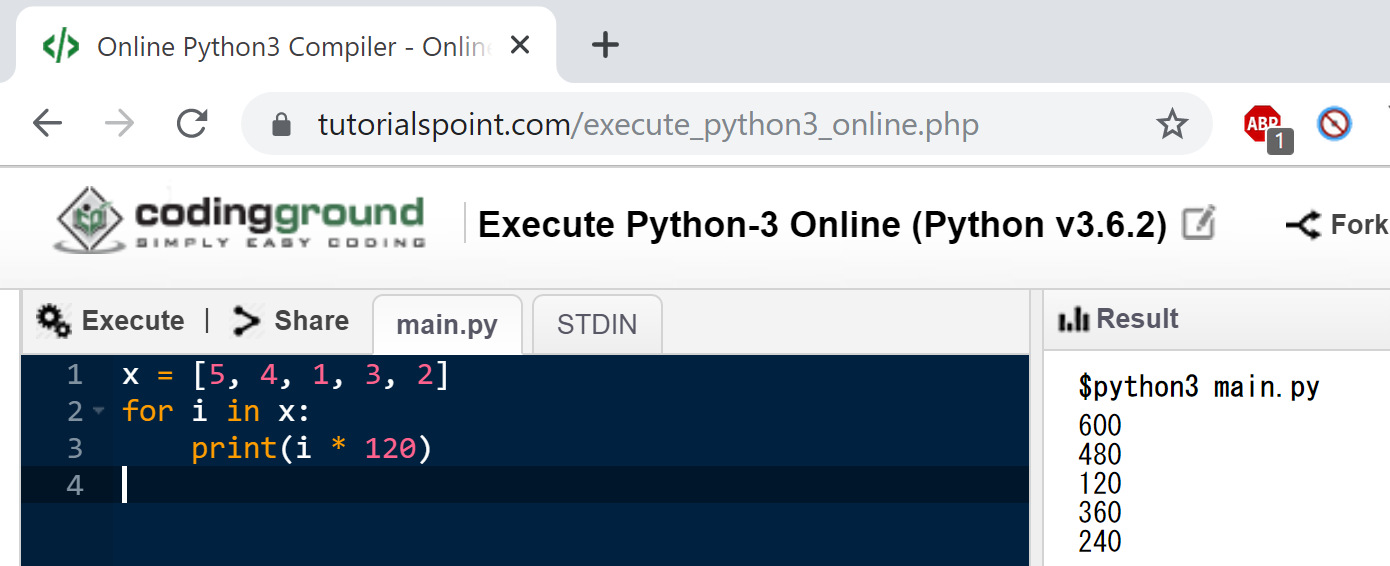 Coding Ground
Python, C, Java, JavaScript, R, Octave/MATLAB, SQL, bash, アセンブリ, 
MySQL, SQLite, その他多数
ファイル作成，ファイル読み書き，複数プログラムファイルの組み合わせ可能
GDB online
C, C++, Java, Python, PHP, C#, OCam, VB, HTML, Ruby, Perl, Pascal, R, Fortran, Haskell, アセンブリ, Objective C, SQLite, 
Javascript, Prolog, Swift, Rust, Go, Bash
デバッガの機能あり
https://www.tutorialspoint.com/
codingground.htm
https://www.onlinegdb.com/
24
プログラム作成ができるウエブサービス（オンラインの開発環境）の例 ③
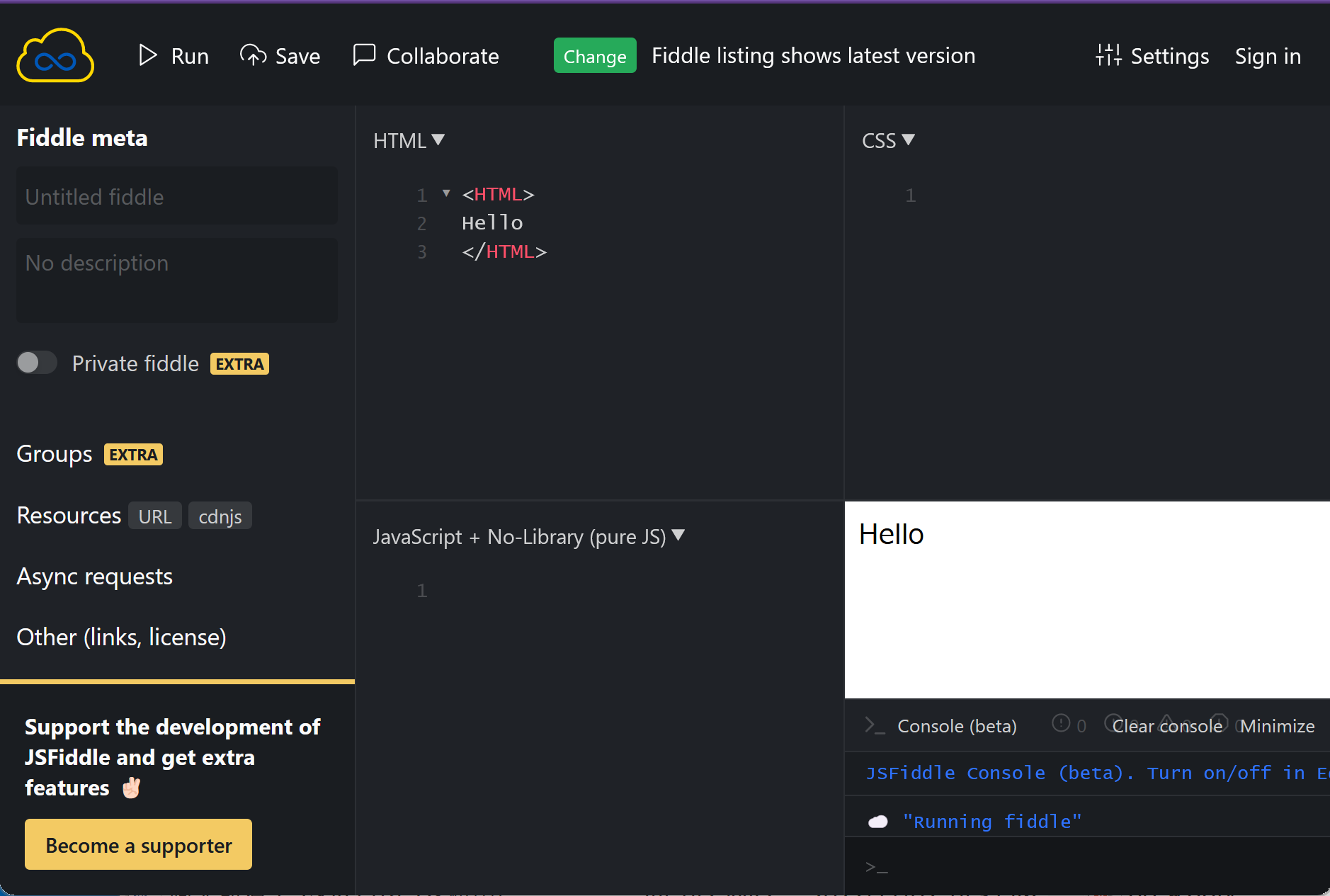 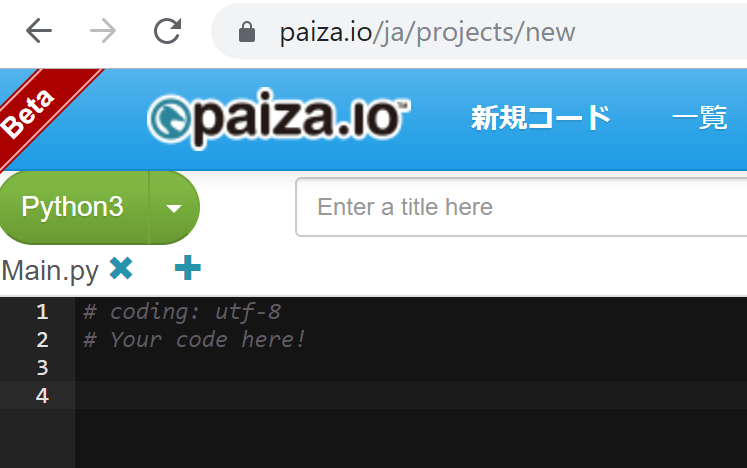 JSFiddle
Paiza.IO
HTML, CSS, JavaScript
見た目をオンラインで確認
Python, C, Java, JavaScript, R, MySQL など多数
表示は日本語．
一定の条件下でファイル操作も可能
https://jsfiddle.net/
https://paiza.io/
25
無料のオンラインサービス
一定の条件下で無料で使える．
活用によって，ICTはより便利になる．

【マナー】
・作者が定める利用条件を確認
・著作権を尊重
・安全意識：秘密にしたいデータをアップロードしない
・広告等が表示される場合がある
26
1-4. Java Tutor での Java プログラム実行
27
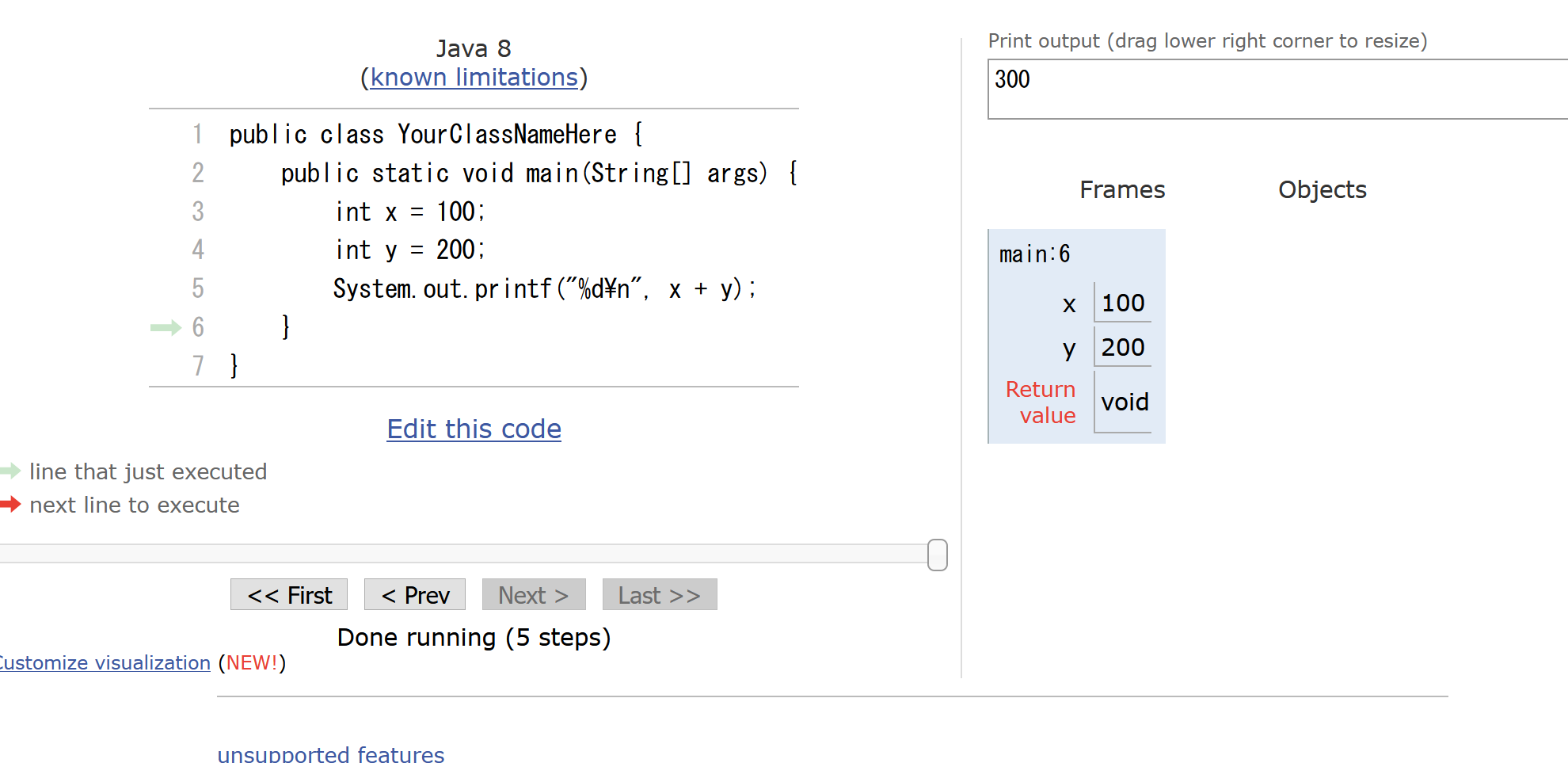 Java などのプログラミング言語の体験，演習ができるオンラインサービス

 http://www.pythontutor.com/
Java Tutor
オンラインなので、「秘密にしたいプログラム」を
扱うには十分な注意が必要
28
Java Tutor の起動
① ウェブブラウザを起動する

② Java Tutor を使いたいので，次の URL を開く
	http://www.pythontutor.com/

③ 「Java」をクリック　⇒ 編集画面が開く
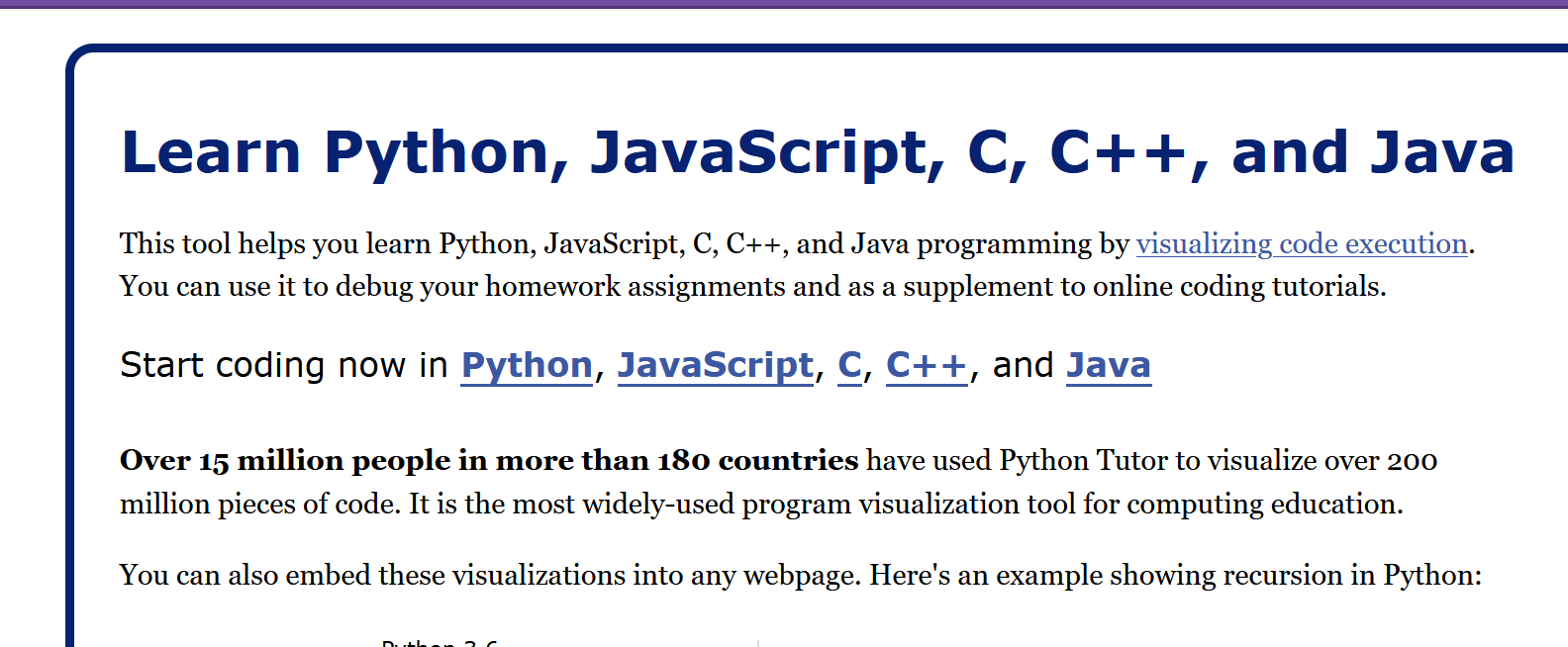 29
Java Tutor の編集画面
「Java 8」になっている
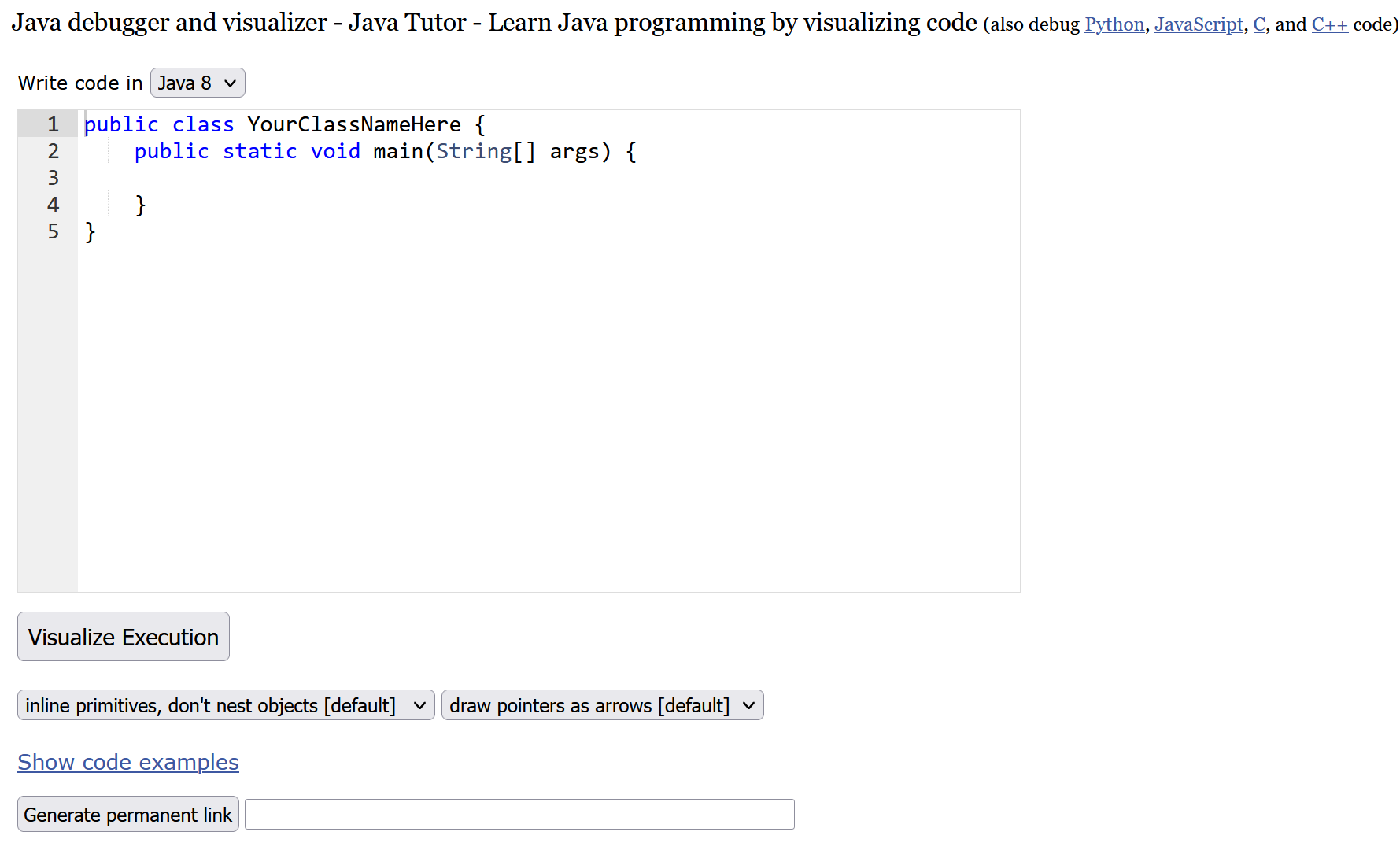 最初から main メソッドの
ひな形が入っている
エディタ
（プログラムを書き換えることができる）
実行のためのボタン
30
Java Tutor でのプログラム実行手順
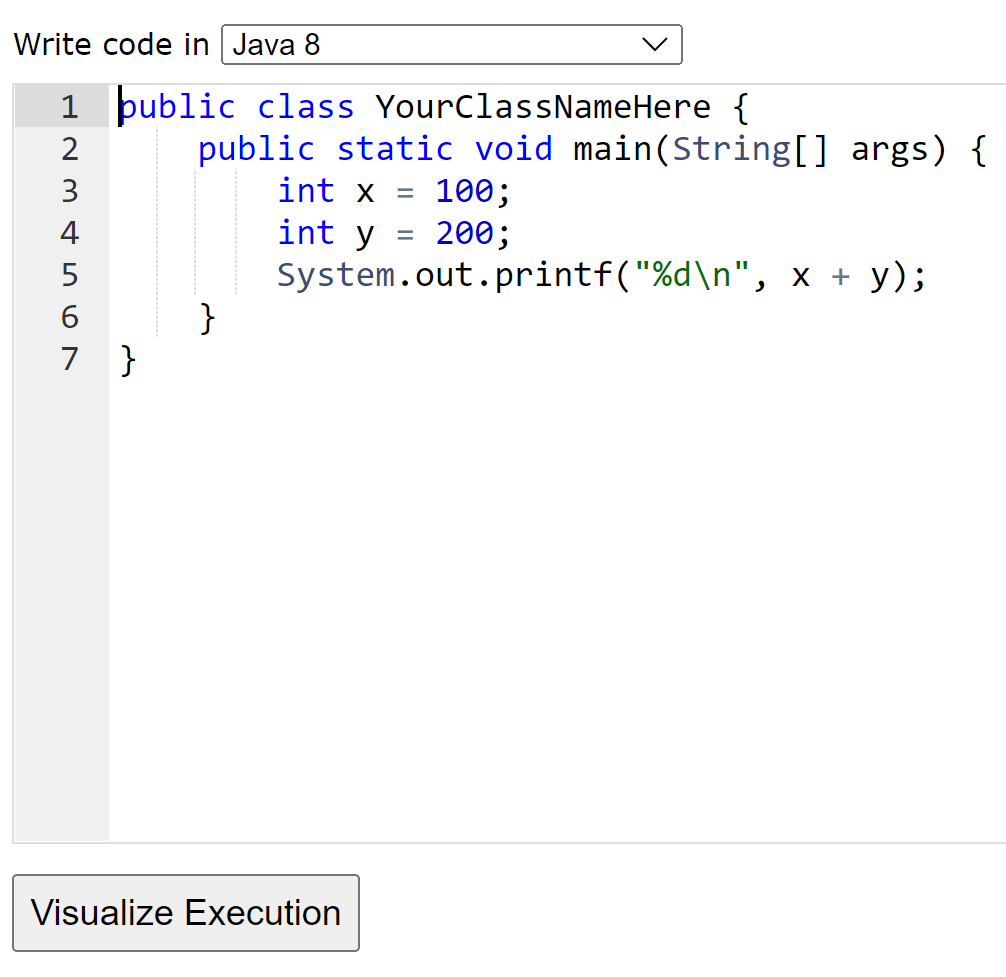 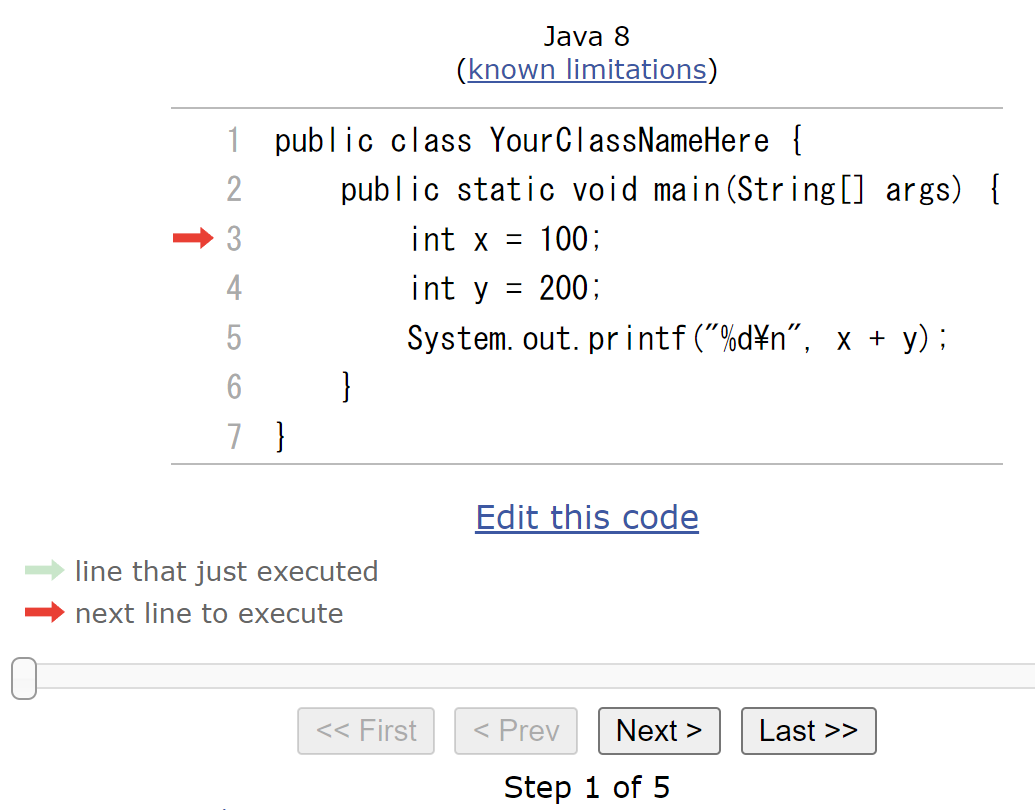 (1)「Visualize Execution」をクリックして実行画面に切り替える
(2)「Last」をクリック．
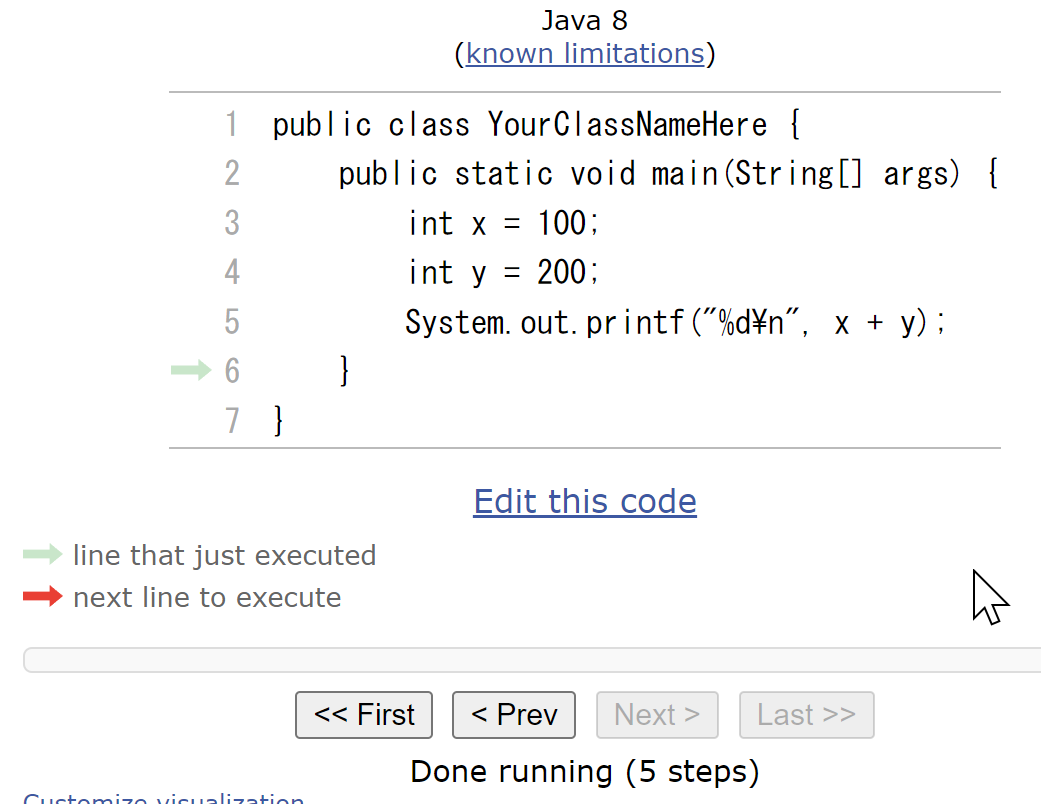 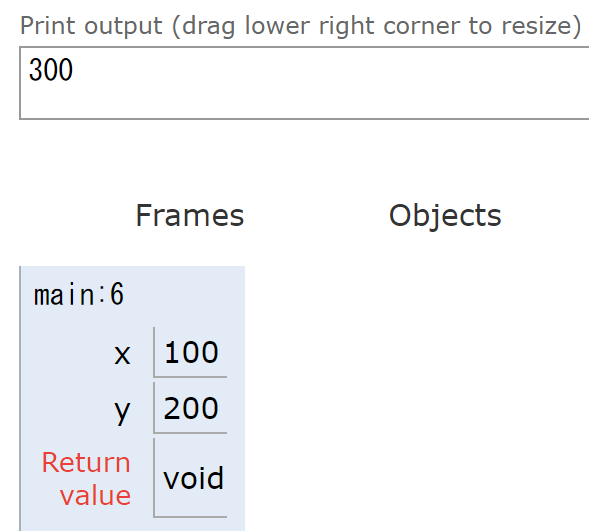 (4)「Edit this code」をクリックして編集画面に戻る
(3) 実行結果を確認する．
31
Java Tutor 使用上の注意点①
実行画面で，次のような赤の表示が出ることがある → 無視してよい
　　過去の文法ミスに関する確認表示
　　邪魔なときは「Close」
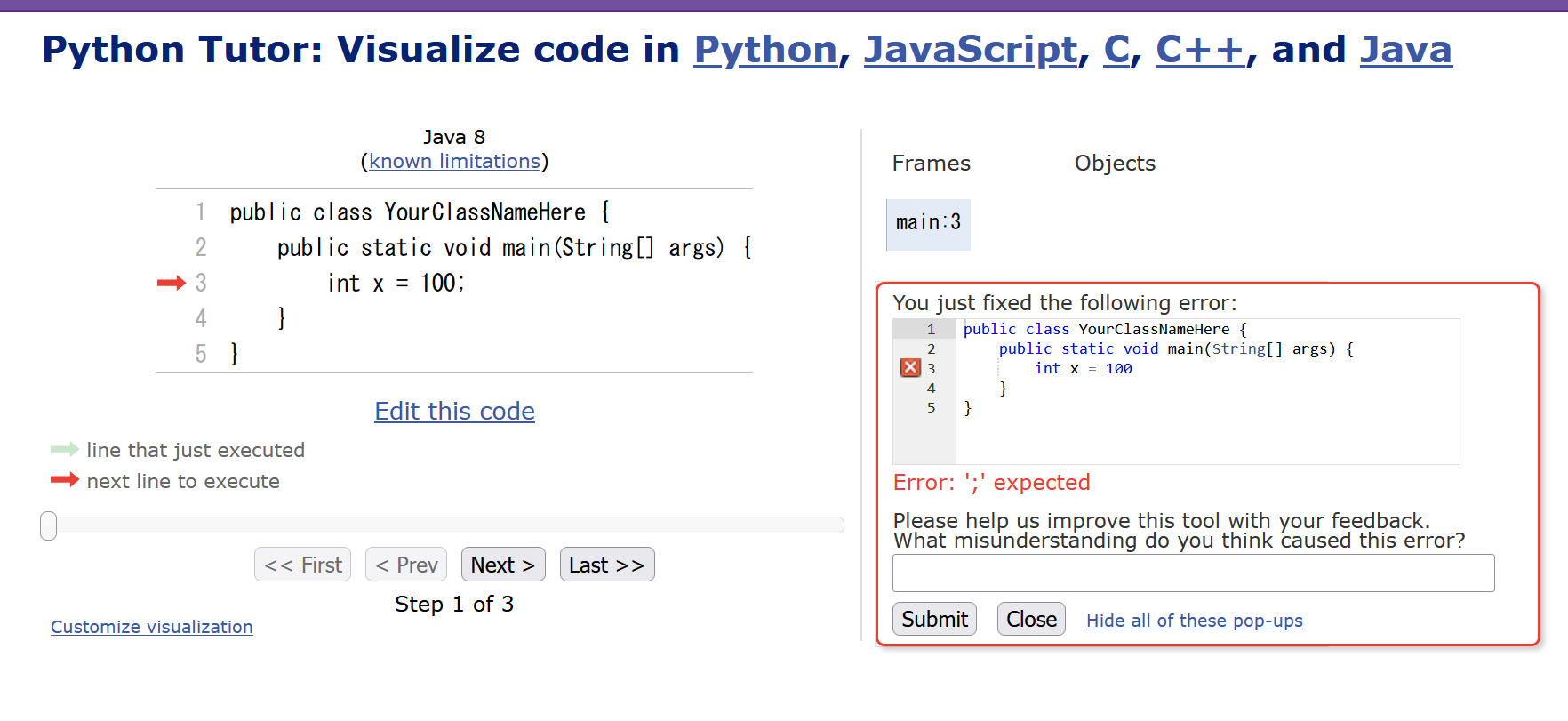 32
Java Tutor 使用上の注意点②
「please wait ... executing」のとき，１０秒ほど待つ．



　

→　混雑しているときは， 「Server Busy・・・」 
    というメッセージが出ることがある．
　混雑している．少し（数秒から数十秒）待つと自
　動で表示が変わる（変わらない場合には，操作を
　もう一度行ってみる）
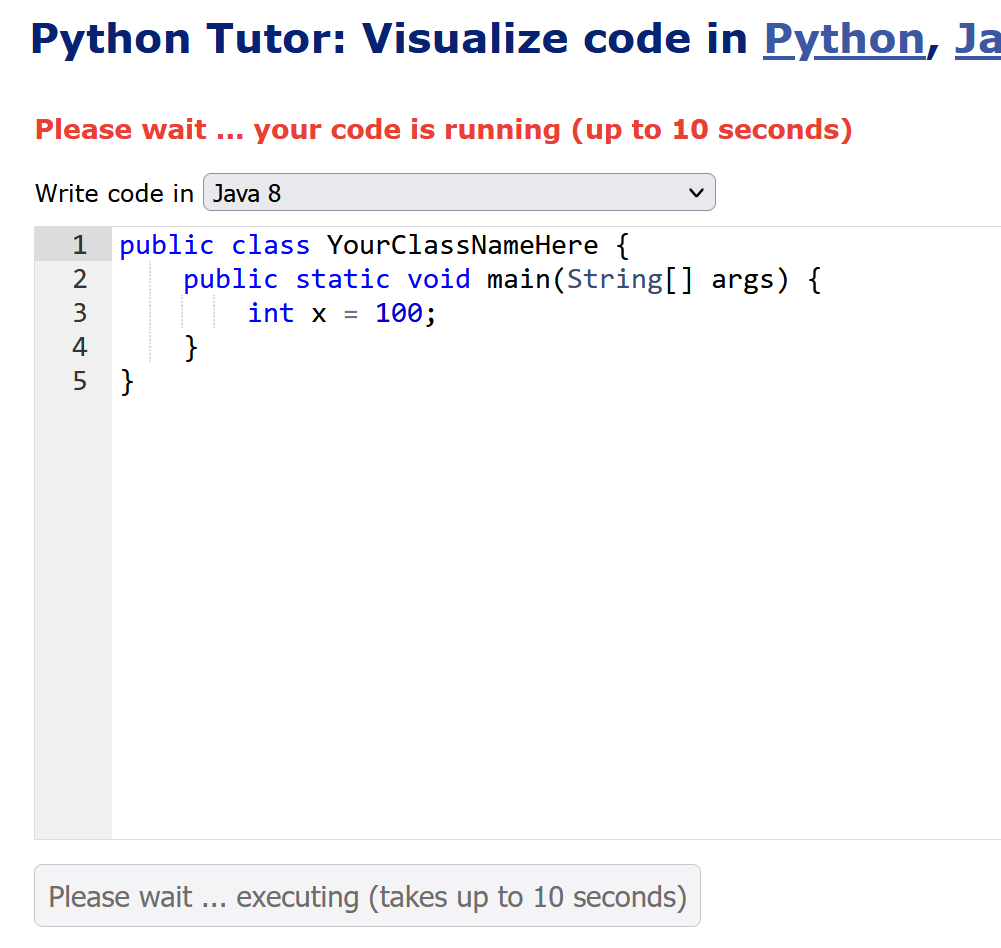 33
1-5. GDB online での Java プログラム実行
34
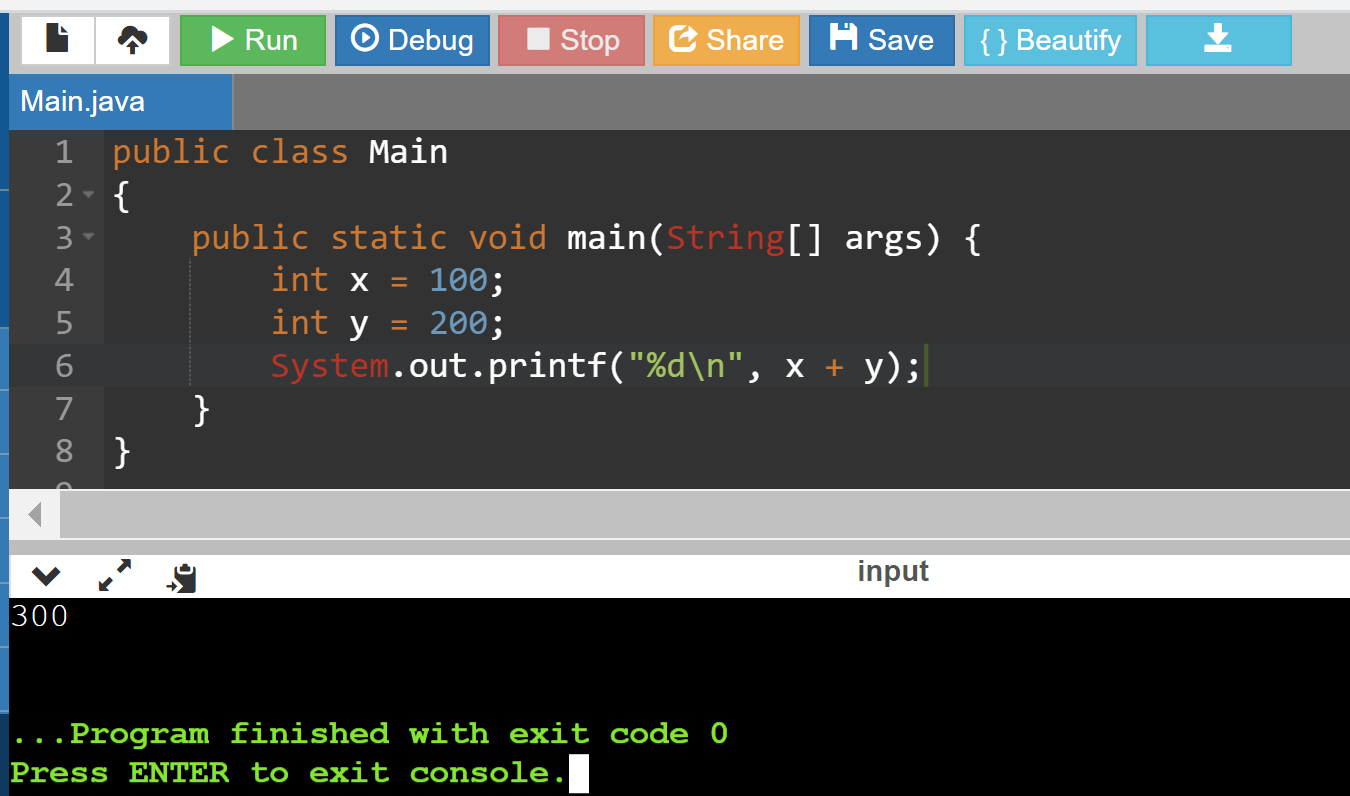 Java などのプログラミング言語の体験，演習ができるオンラインサービス

 http://www.pythontutor.com/
GDB online
オンラインなので、「秘密にしたいプログラム」を
扱うには十分な注意が必要
35
GDB online で Java を動かす手順
① ウェブブラウザを起動する

② 次の URL を開く
	https://www.onlinegdb.com
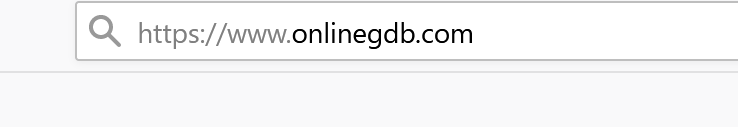 36
③ 「Language」のところで，「Java」を選ぶ
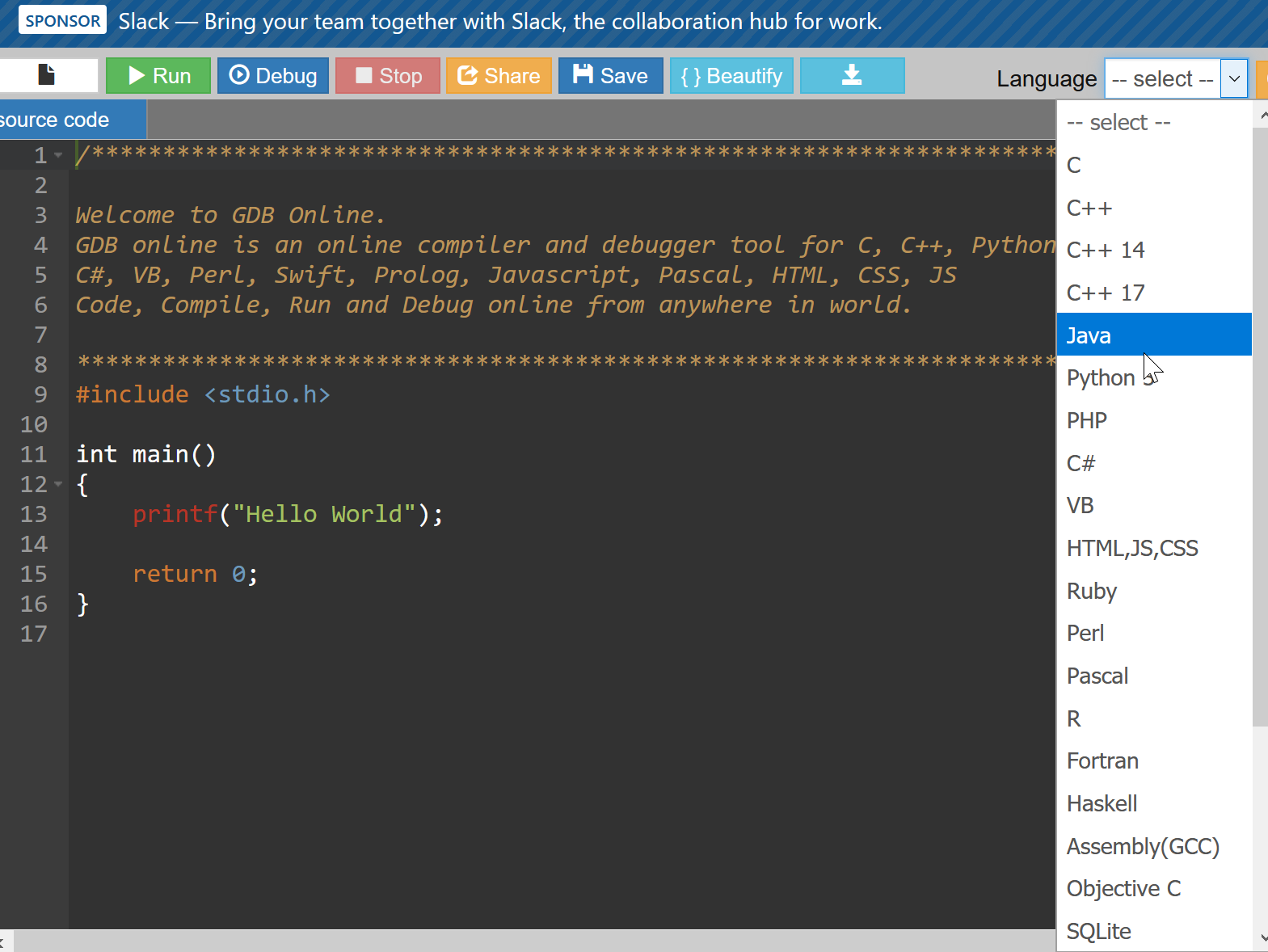 37
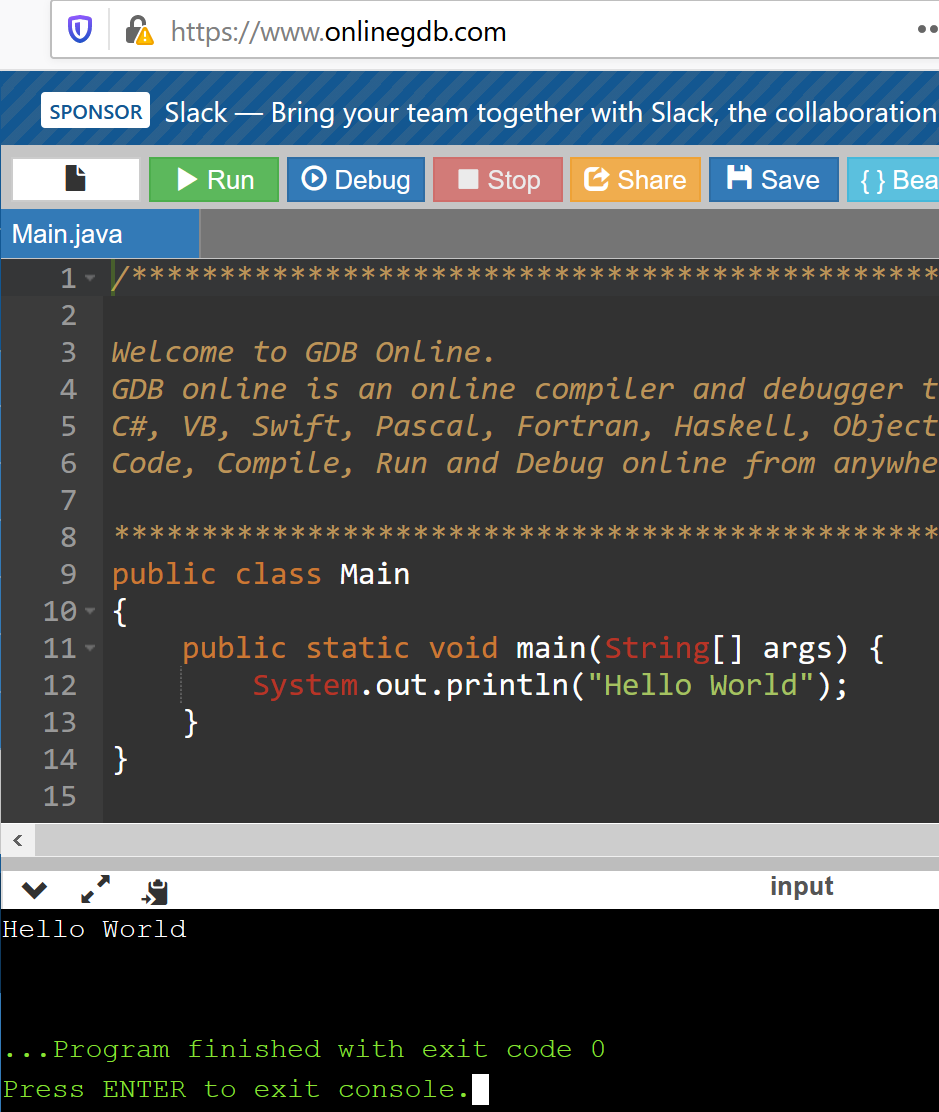 実行ボタン
エディタ画面
プログラムを
書き換えること
ができる
38
④ ソースコードを入れる
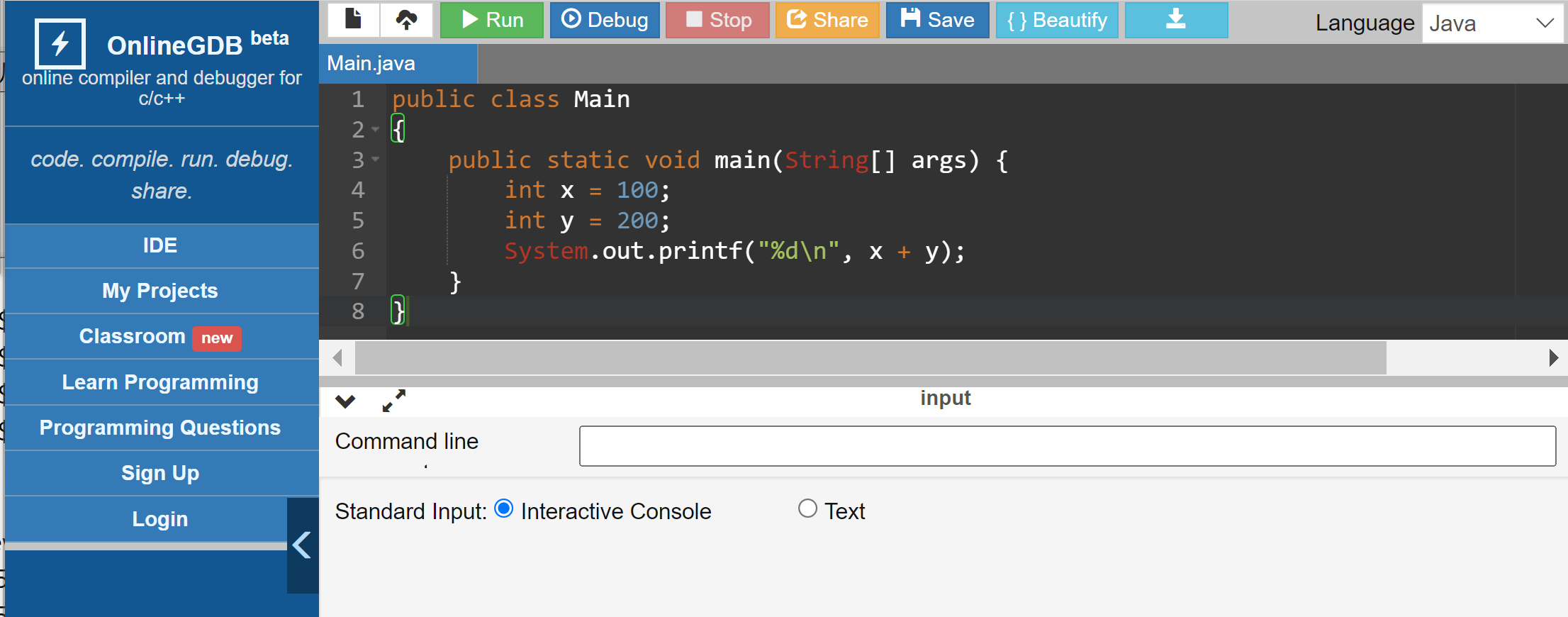 ⑤ 実行．実行結果を確認
「Run」をクリック．
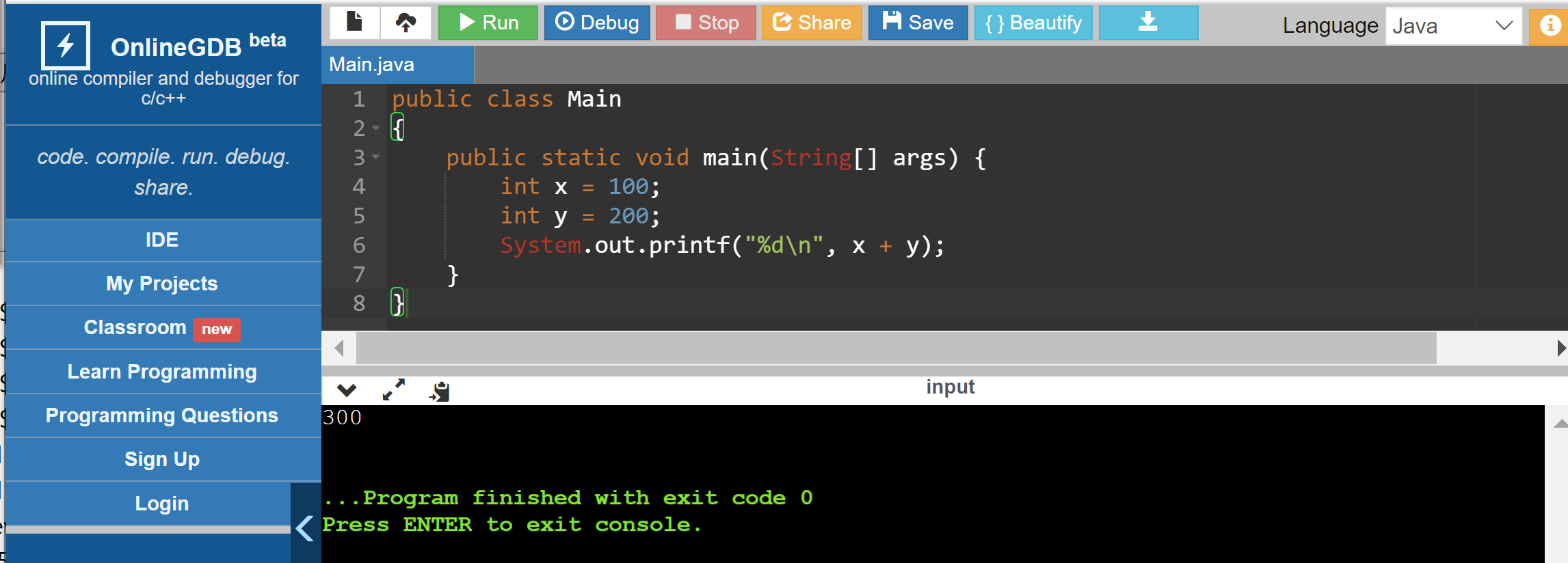 39
1-5. 計算誤差
40
コンピュータで「１÷３」 を求めるとどうなると思いますか
0.333333333333333333333333333333 と無限に表示される
　計算できない
　正確な値が表示されない（誤差を含む）
41
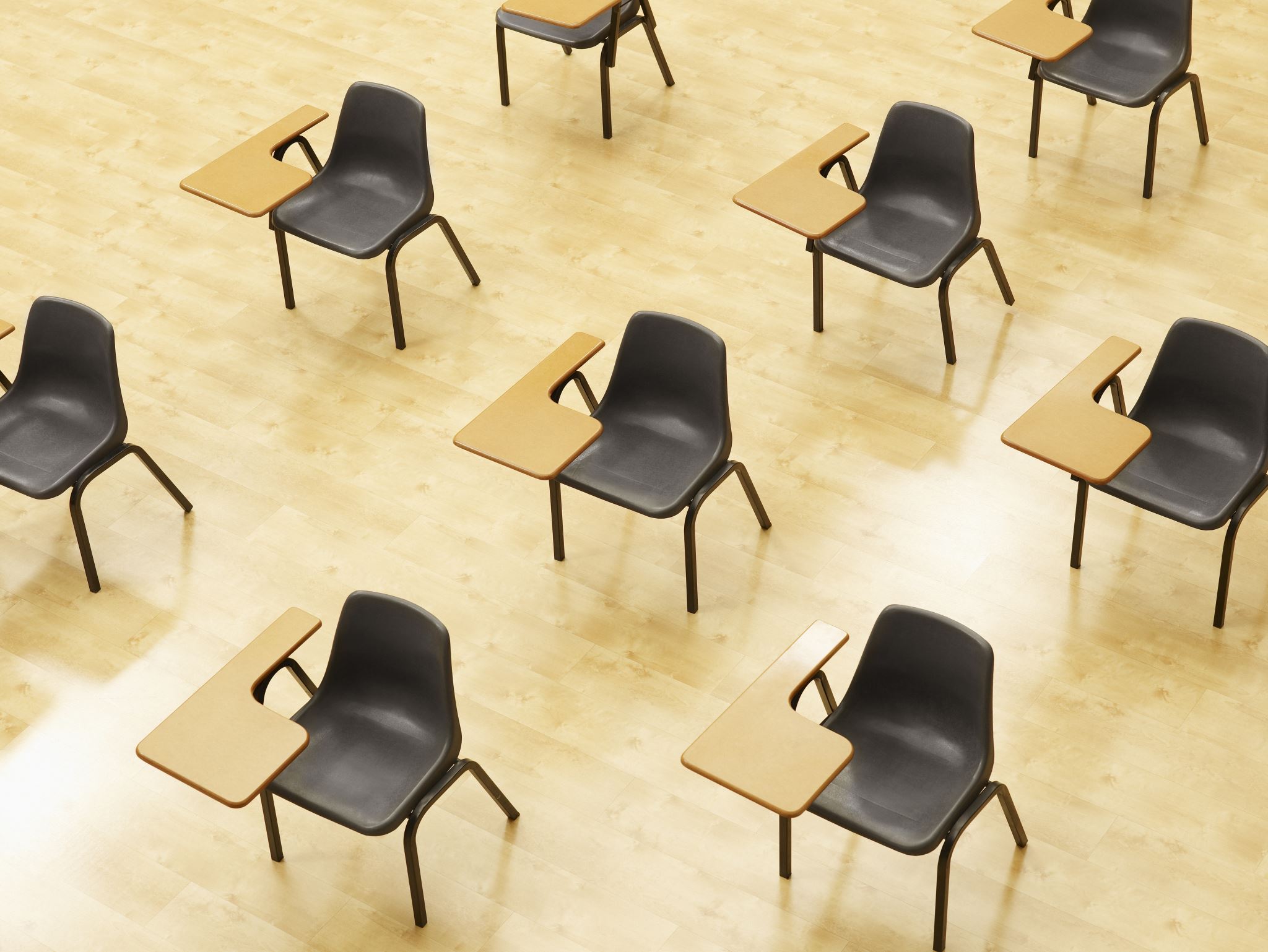 演習
資料：43 ～ 45

【トピックス】
計算誤差
42
① Java Tutor のエディタで次のプログラムを入れる
public class YourClassNameHere {
    public static void main(String[] args) {
        System.out.println(1.0/3.0);
    }
}
43
② 実行するために，「Visual Execution」をクリック．そして「Last」をクリック．結果を確認
結果を確認
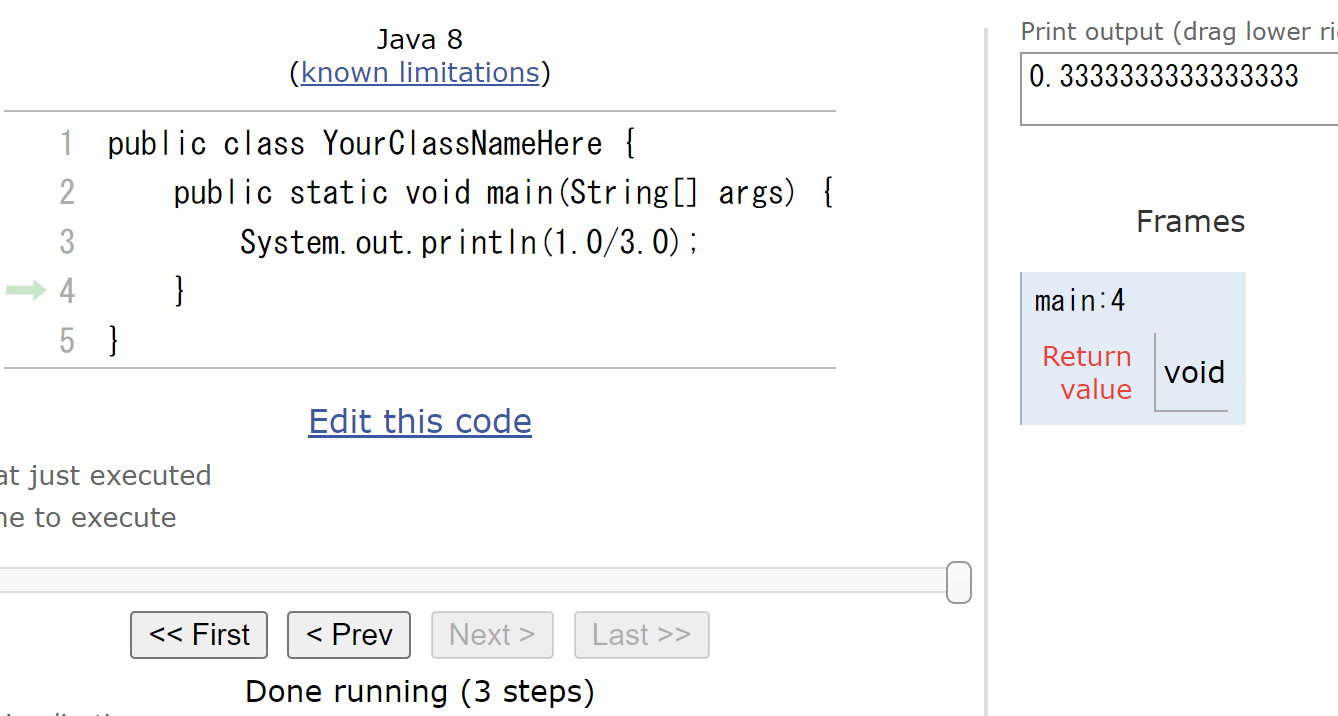 誤差がある
③ 「Edit this code」をクリックして，エディタの画面に戻る
44
④ Java Tutor のエディタで次のプログラムを入れる
public class YourClassNameHere {
    public static void main(String[] args) {
        System.out.println(6 * 1.1);
    }
}
45
⑤ 実行するために，「Visual Execution」をクリック．そして「Last」をクリック．結果を確認
結果を確認
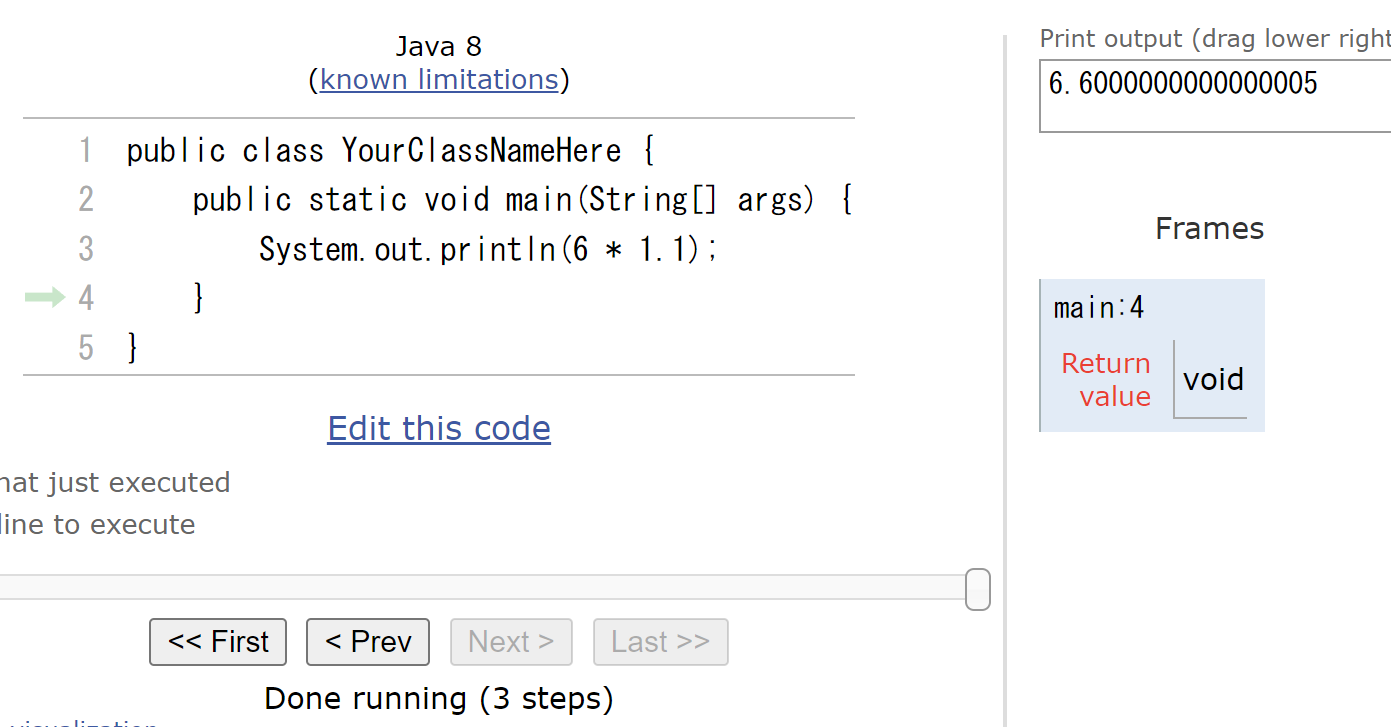 誤差がある
⑥ 「Edit this code」をクリックして，エディタの画面に戻る
46
⑦ Java Tutor のエディタで次のプログラムを入れる
public class YourClassNameHere {
    public static void main(String[] args) {
        System.out.println(3 * 1.1);
    }
}
47
⑧ 実行するために，「Visual Execution」をクリック．そして「Last」をクリック．結果を確認
結果を確認
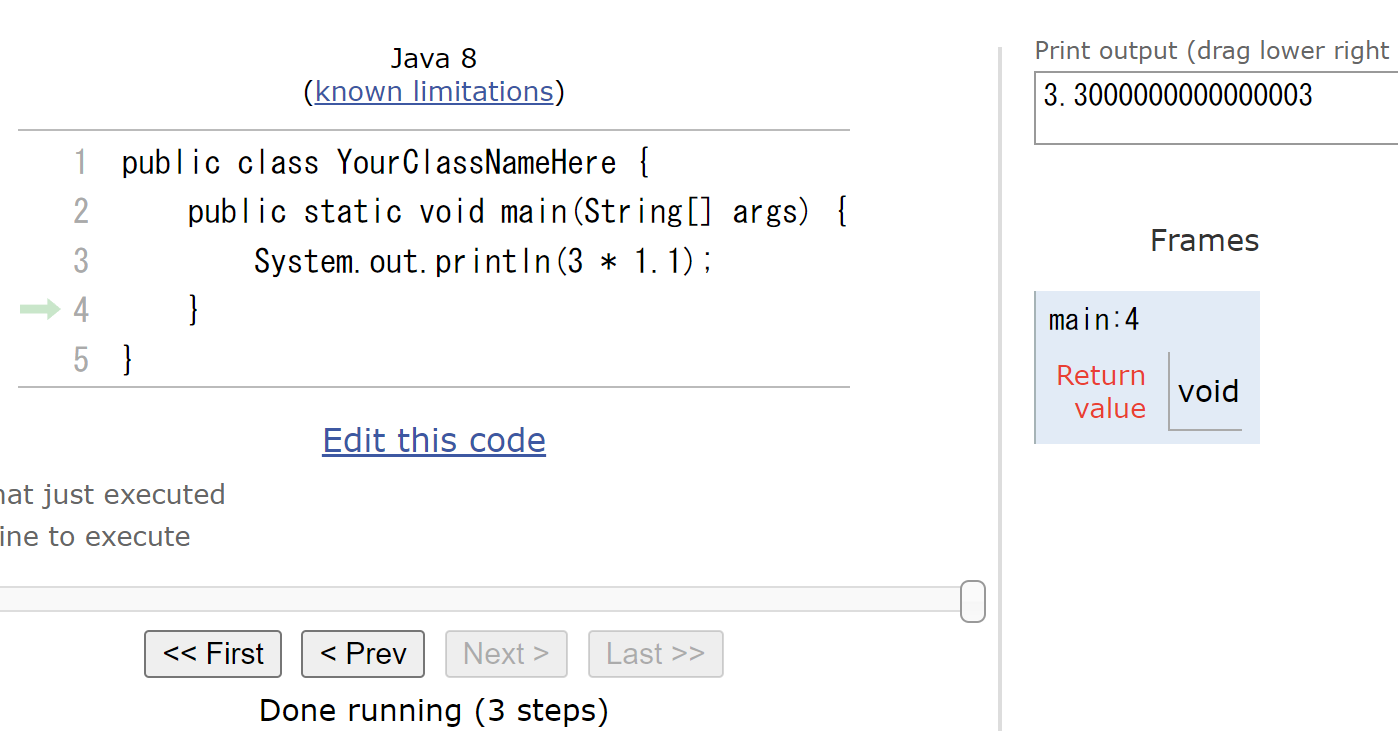 誤差がある
48
コンピュータだから「計算が完璧に正確」という思い込みはしないこと
      	1 ÷ 3 を計算して表示させると、
　	正確な値が表示されない（誤差を含む）

誤差があっても、十分に役に立つ

誤差を許しているから、計算が効率的に済むという考え方もある
49
1-6. さまざまなプログラミング言語
50
プログラミングを学ぶときに気を付けること
プログラミング言語には，種類が数多くある

基礎となる知識が大事．
　一度，あるプログラミング言語で基礎をマスターしておけば，他のプログラミング言語でも応用が利く，という考え方も
51
複数のプログラミング言語を学ぶことは大事．
	賛成できますか？

「１つを知っていれば，どの言語も大体似ているので，応用が利く」という考え方もある．

「やりたいこと，学びたいことに向いた言語を，そのときどきで選ぶのが，一番良い」とも．

人によって「好きな言語が違う」ということも
プログラミング言語は複数ある
52
さまざまなプログラミング言語
Python
C
Java
JavaScript
R
Octave
Scheme
など
ここで行う作業
１．20 より大きければ「big」、
　　さもなければ「small」と表示
２．0 + 1 + 2 + 3 + 4 + 5 を求める
国家資格取得にも関係する
（Java, Python, C/C++）
53
なぜプログラミング言語はたくさんあるのでしょうか？
54
Python プログラム見本
x = 100
if (x > 20):
    print("big")
else:
    print("small")
s = 0
for i in [1, 2, 3, 4, 5]:
    s = s + i
print(s)
すぐに実行できる
さまざまな「パッケージ」で機能を拡張できる
Windows でも Linux でも，ほほ同じプログラムで動く
55
Java プログラム見本
public class Main {
    public static void main(String[] args) throws Exception {
        int x = 100;
        if (x > 20) {
            System.out.printf("big\n");
        } else {
            System.out.printf("small\n");
        }
        int s = 0;
        for(int i = 1; i <= 5; i++) {
            s = s + i;
        }
        System.out.printf("%d\n", s);
       }
}
Windows でも Linux でも Android アプリでも，同じプログラムで動く
56
C プログラム見本
#include <stdio.h>
int main(void){
    int x, s, i;
    x = 100;
    if (x > 20) {
        printf("big\n");
    } else {
        printf("small\n");
    }
    s = 0;
    for(i = 1; i <= 5; i++) {
        s = s + i;
    }
    printf("%d\n", s);
    return; 
}
・コンピュータの決め細かなコントロール
・高速実行できるチューニング
57
JavaScript プログラム見本
process.stdin.resume();
process.stdin.setEncoding('utf8');
var util = require('util');
var x = 100;
if (x > 20) {
    process.stdout.write('big\n');
} else {
    process.stdout.write('small\n')
}
var s = 0;
for(var i = 1; i <= 5; i++) {
    s = s + i;
}
process.stdout.write(util.format('%d\n', s));
Webアプリに向く
58
R プログラム見本
x <- 100
if (x > 20) {
    print("big")
} else {
    print("small")
}
s <- 0
for (i in c(1,2,3,4,5)) {
    s <- s + i
}
print(s)
データ専門家向け
59
Octave プログラム見本
x = 100
if (x > 20)
  printf("big\n")
else
  printf("small\n")
endif
s = 0
for i = [1 2 3 4 5]
  s = s + i
endfor
printf("%d", s)
行列計算，信号処理など
に向く
60
Scheme プログラム見本
(define (decide x)
    (cond
        ((> x 20) "big")
        (else "small")))
(define (sum n)
    (cond
        ((= n 0) 0)
        (else (+ (sum (- n 1)) n))))
(begin
    (print (decide 100))
    (print (sum 5)))
関数型言語
61
1-7 この授業の全体計画
62
プログラムに上達するとよいことがたくさんある

この授業では，プログラミングに関する基礎，大切なことを学ぶ．

プログラミングの初心者を対象
この授業
63
入門
オブジェクト
メソッド
データの種類
クラス
配列
条件分岐，繰り返し
この授業の主な内容
発展
バグのないプログラムを
作成するのに役立つ実践
プログラムの設計法
プログラムでできる種々
の機能（タイマー，グラ
フィックスなど）
64
関連ページ
Java プログラミング入門
GDB online を使用
https://www.kkaneko.jp/pro/ji/index.html
Java の基本
Java Tutor, GDB online を使用
https://www.kkaneko.jp/pro/pi/index.html
Java プログラム例
https://www.kkaneko.jp/pro/java/index.html
65